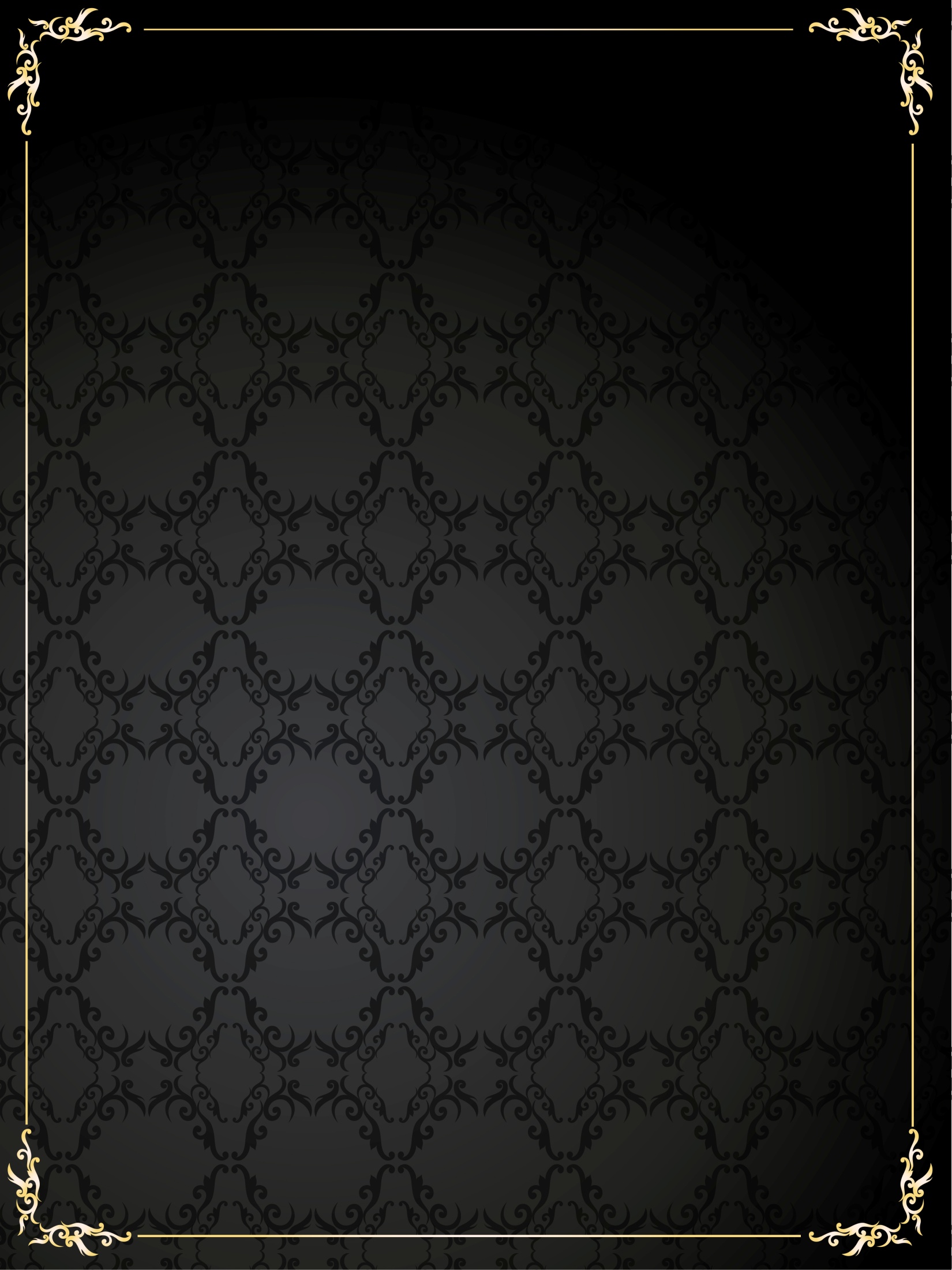 Склонение имён прилагательных женского,мужского и среднего рода в единственном числе.
Науменко Елена Викторовна
Учитель начальных классов
МОУ СОШ № 20
Г. Тверь
2022
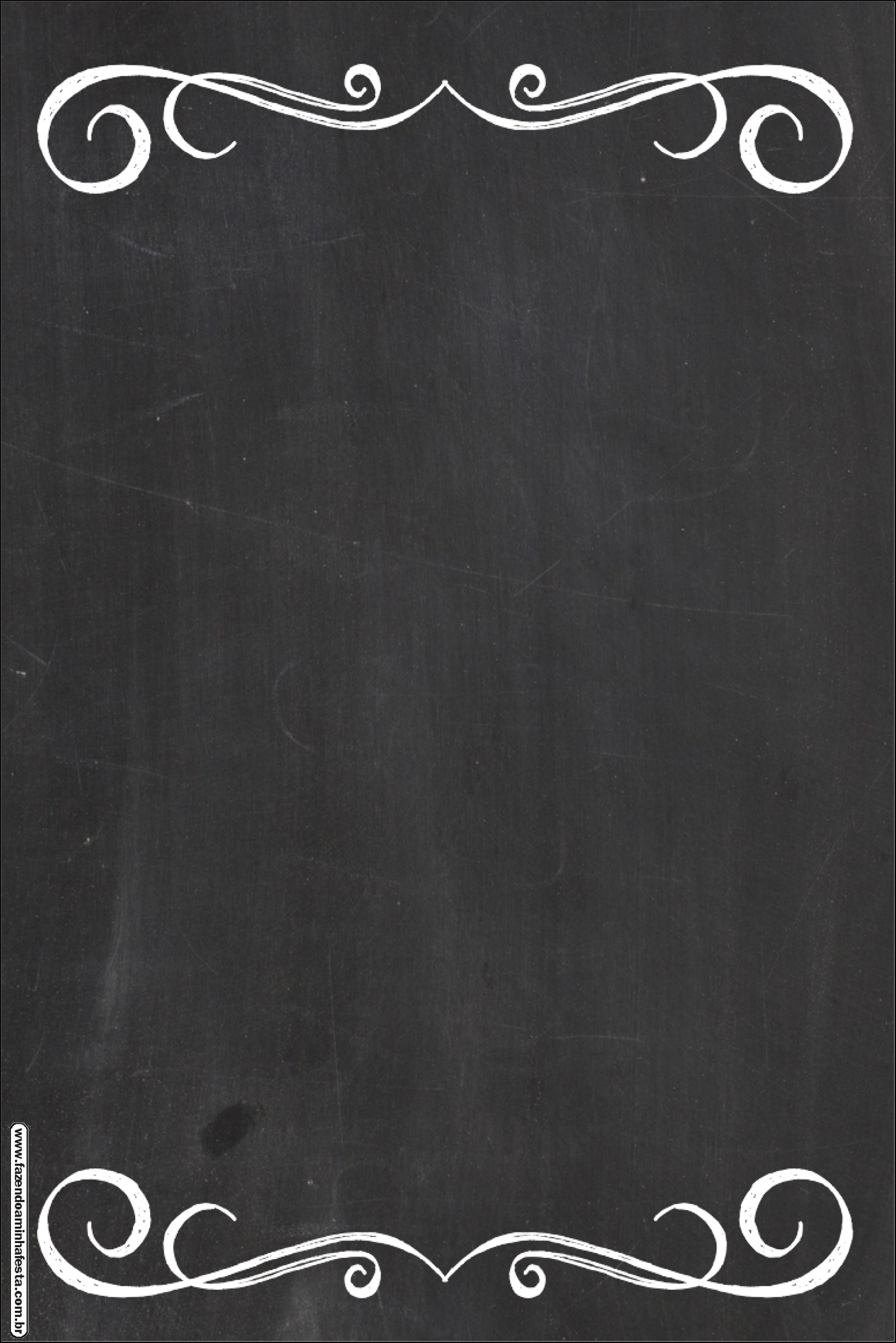 Имя прилагательное
часть речи, отвечает на вопросы: 
какой? каков? какая? какова? какое? каково? какие? каковы? 
В начальной форме обозначает признак предмета. 
Бывают по форме полные – красивый, и краткие – красив. 
Имена прилагательные делают нашу речь более выразительной, яркой и точной. 
Изменяются по родам, числам и падежам.
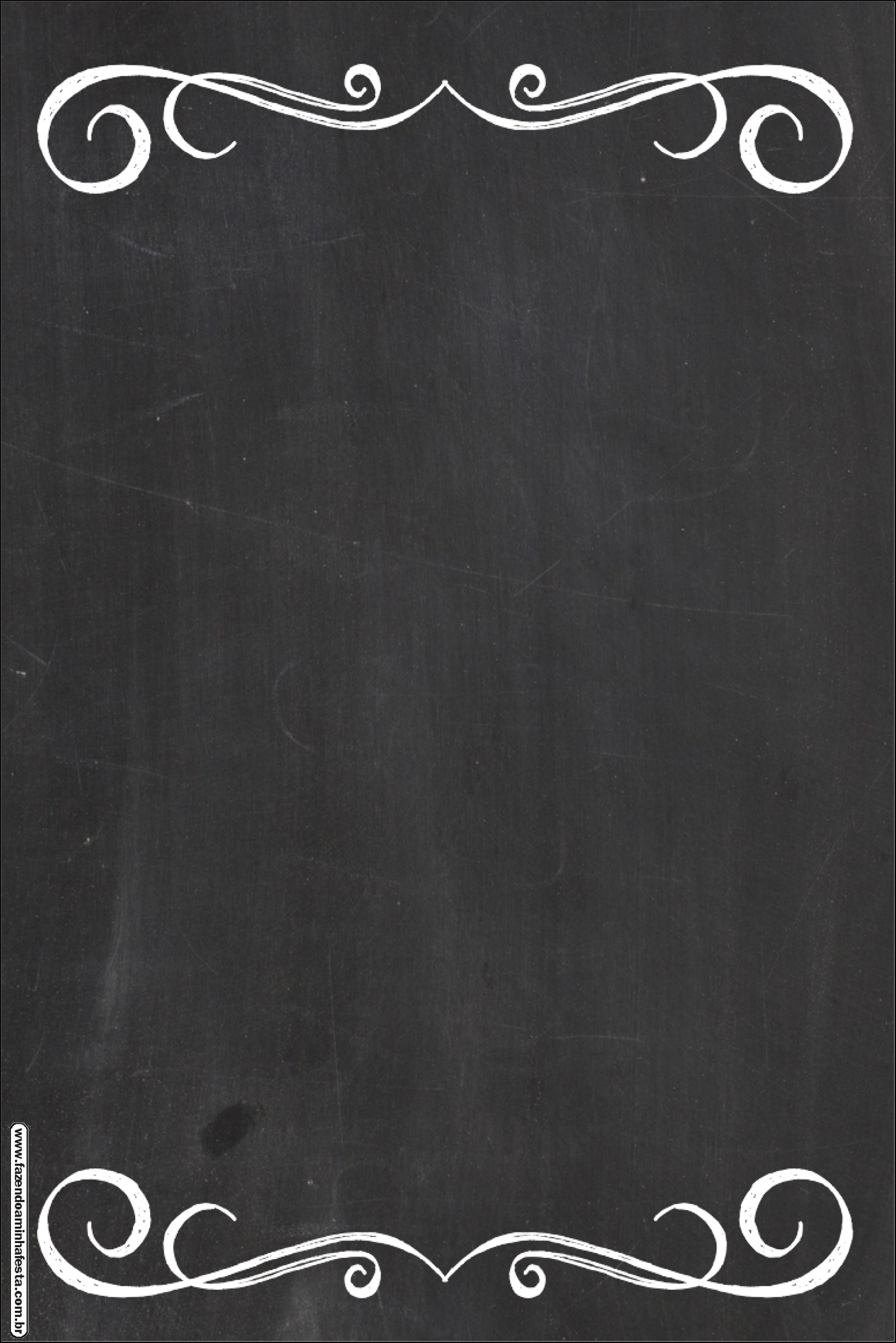 Имя прилагательное
Начальная форма 
имени прилагательного – 
имеет форму единственного числа, мужского рода, именительного падежа.
Падеж 
имени прилагательного 
определяется по падежу 
имени существительного, 
с которым оно связано.
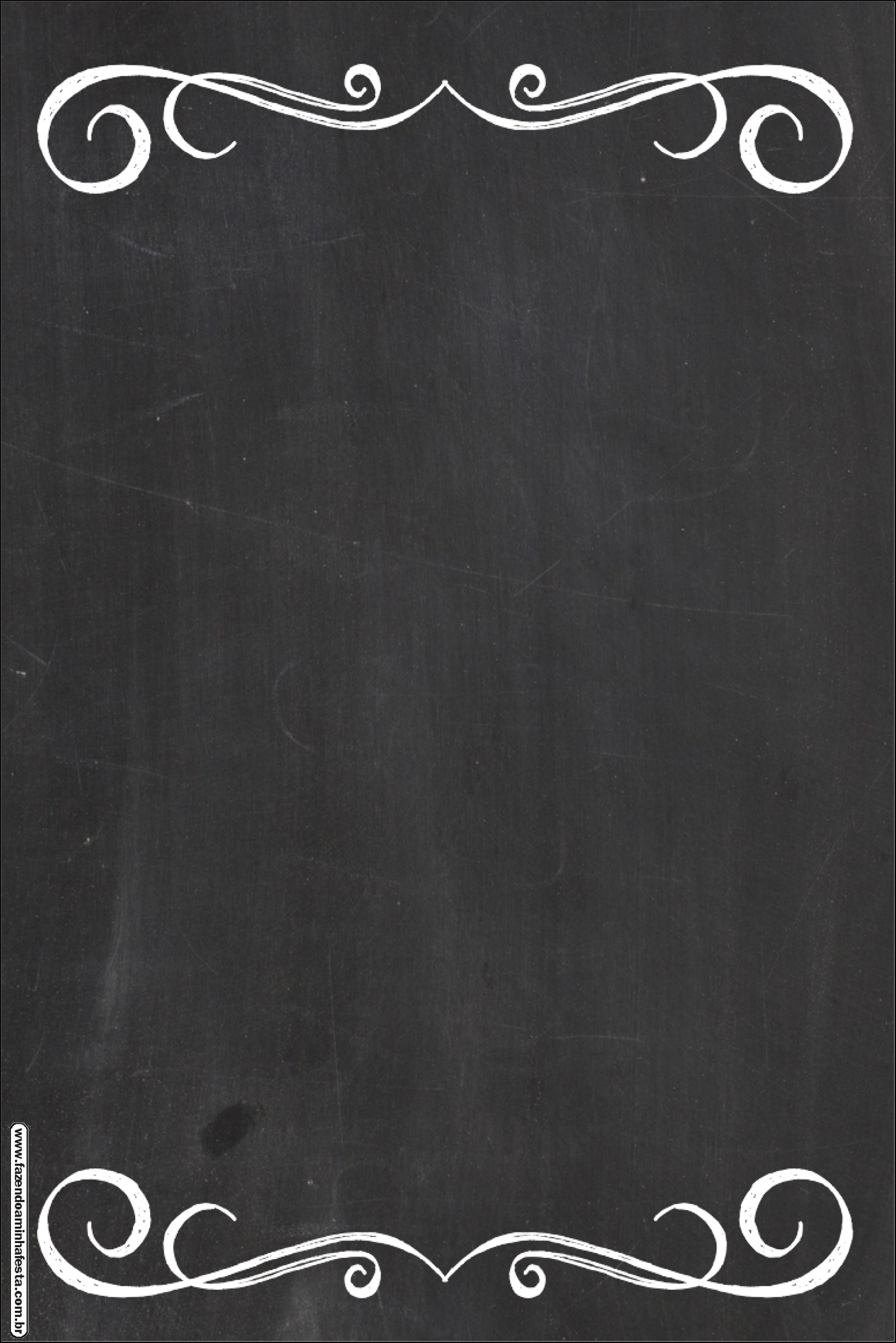 Имя прилагательное
Так же, как и имена существительные, изменяются по ПАДЕЖАМ. 
Но у существительных падежное окончание зависит от типа склонения, а у имён прилагательных в единственном числе окончание зависит от рода.
Имена прилагательные женского рода.
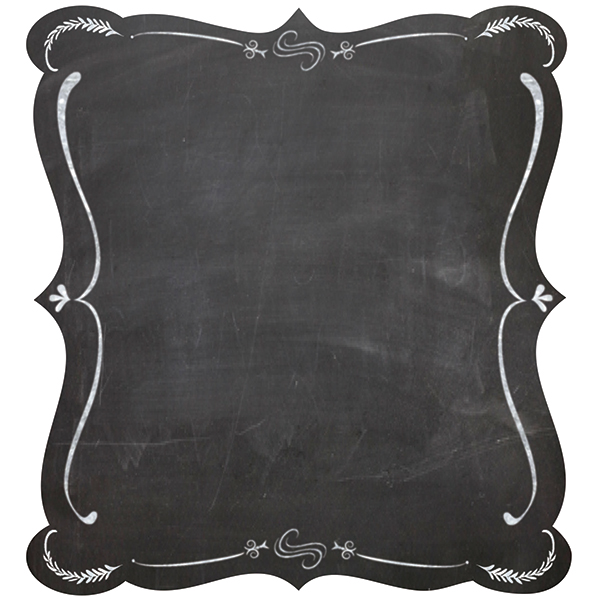 Имена прилагательные мужского рода.
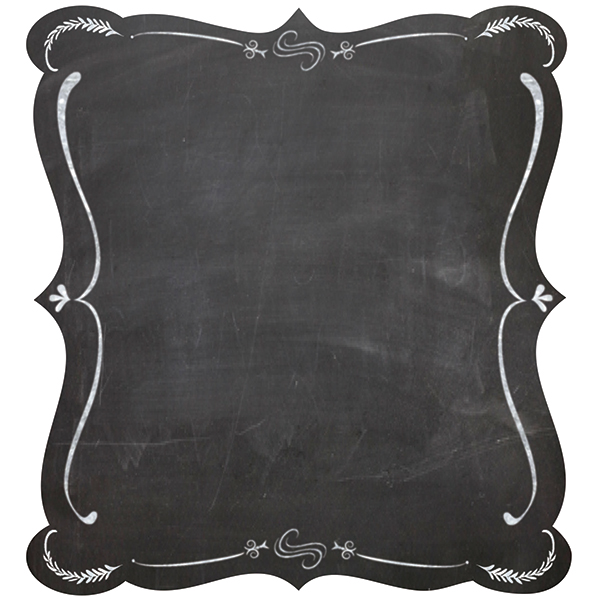 Имена прилагательные среднего рода.
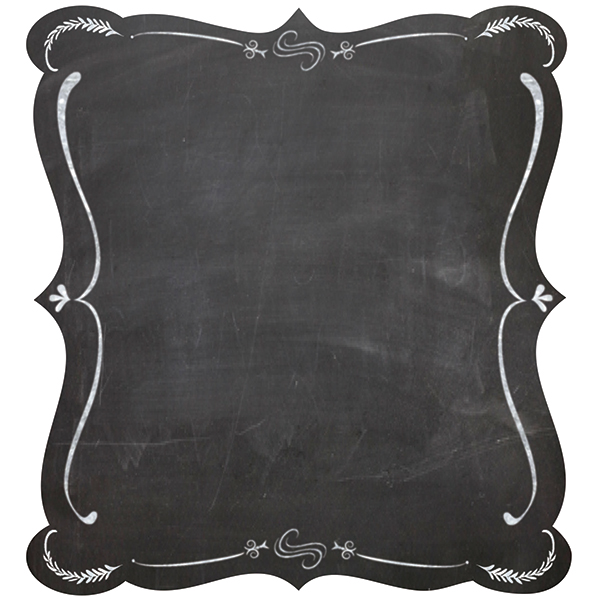 Имена прилагательные во множественном числе..
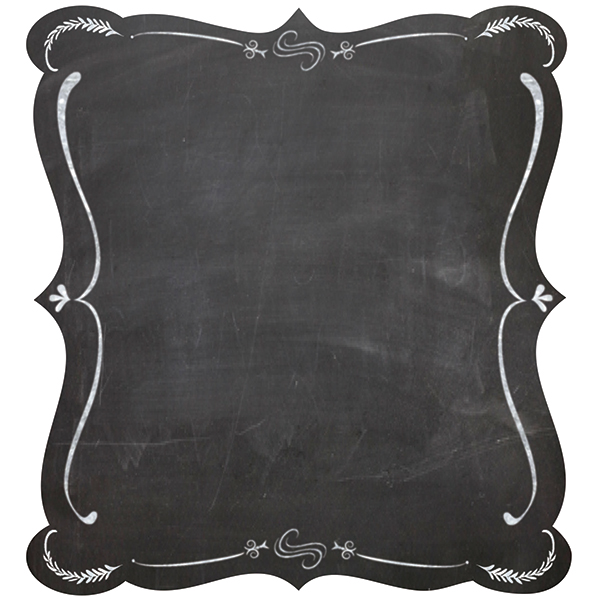 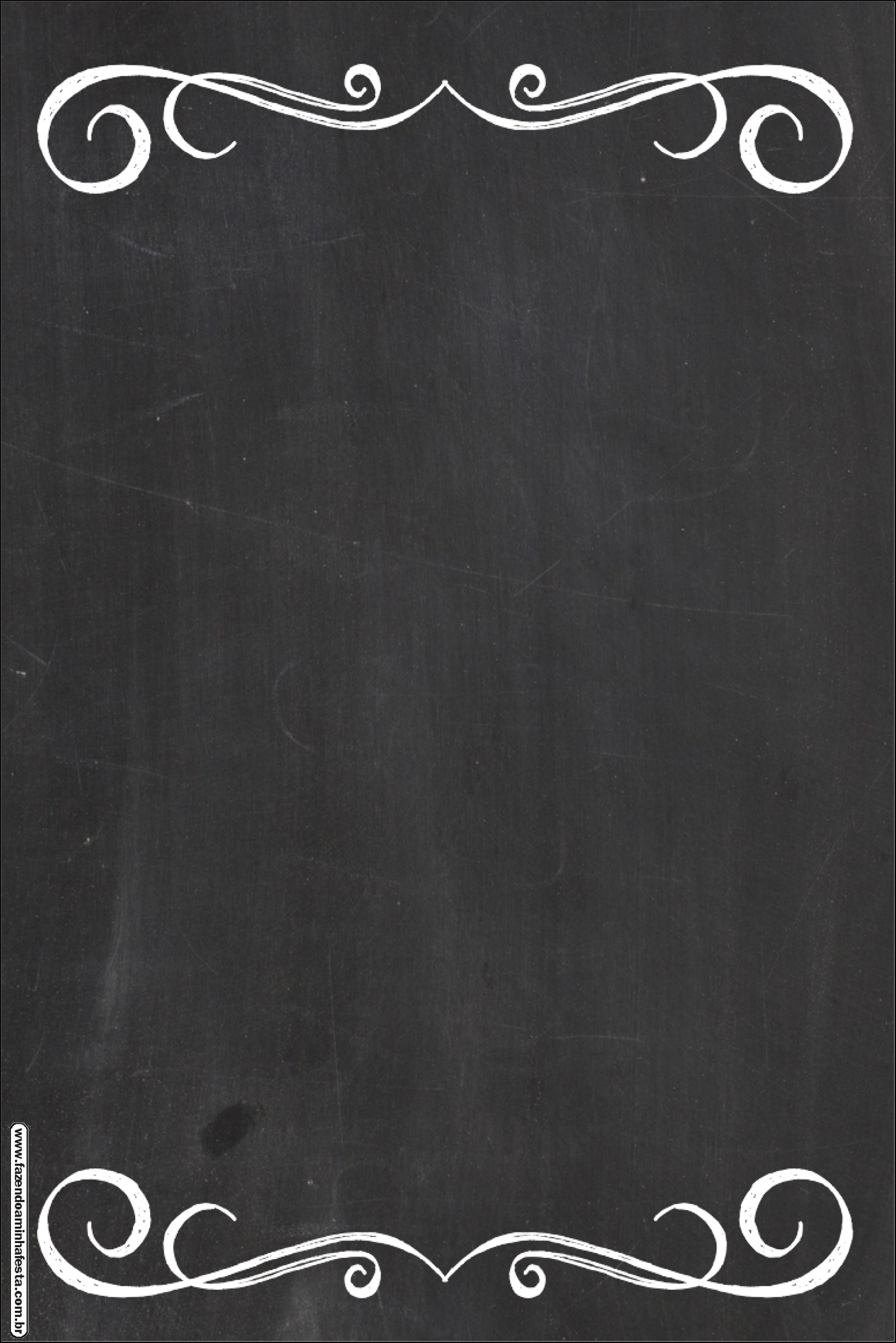 Имя прилагательное
Обратите внимание на
окончания прилагательных 
мужского и среднего рода 
в винительном падеже, 
которые зависят
от одушевлённых имён
существительных:
 вижу
медведя (какого?) бурого
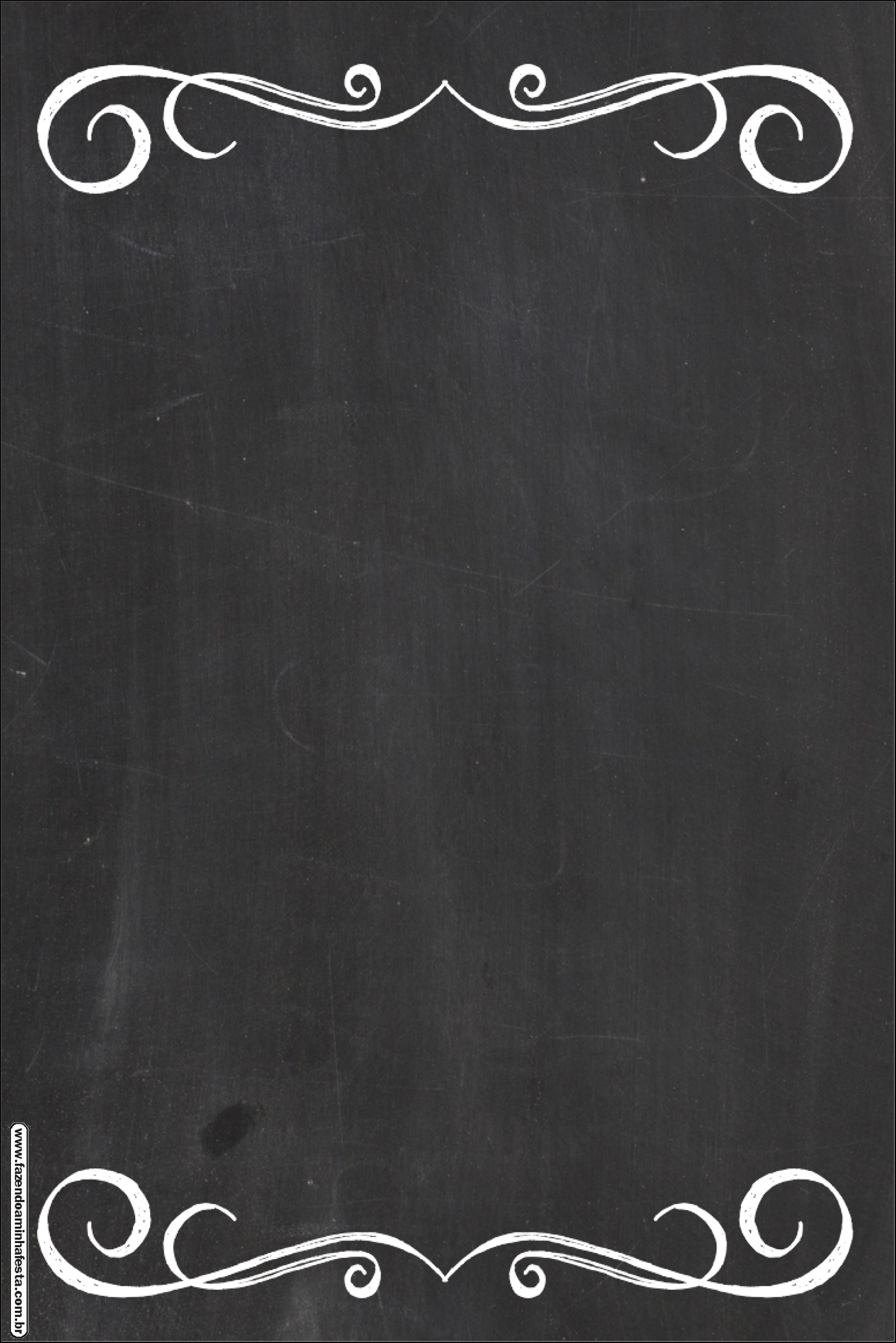 Имя прилагательное
Вы обратили внимание, что в вопросах окончания ударные? 
Значит, они могут подсказывать буквы в безударном окончании прилагательного. 
Но для окончаний мужского рода подсказка не работает: 
под ударением -ой, 
без ударения -ый, -ий.
Пояснительная записка:
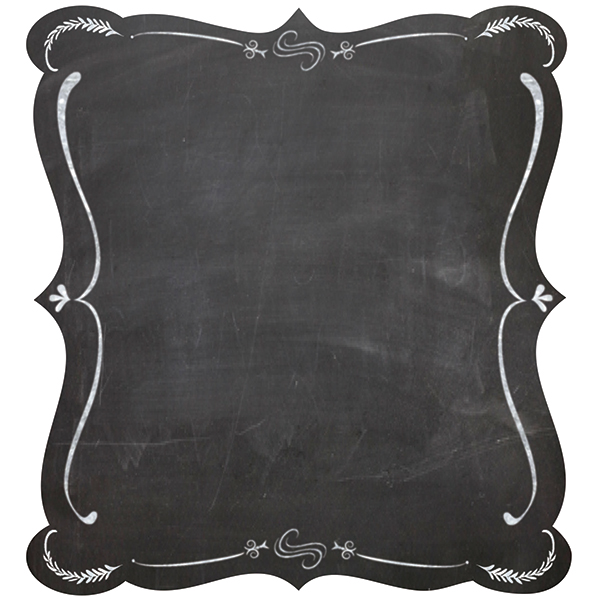 Прочитай словосочетание
Определи  РОД 
имени существительного
Определи ПАДЕЖ 
имени существительного
Задай ВОПРОС от существительного 
к прилагательному
Если ты задал правильный вопрос, то вместо троеточия
 в прилагательном появится ОКОНЧАНИЕ
Для продолжения жми на стрелку
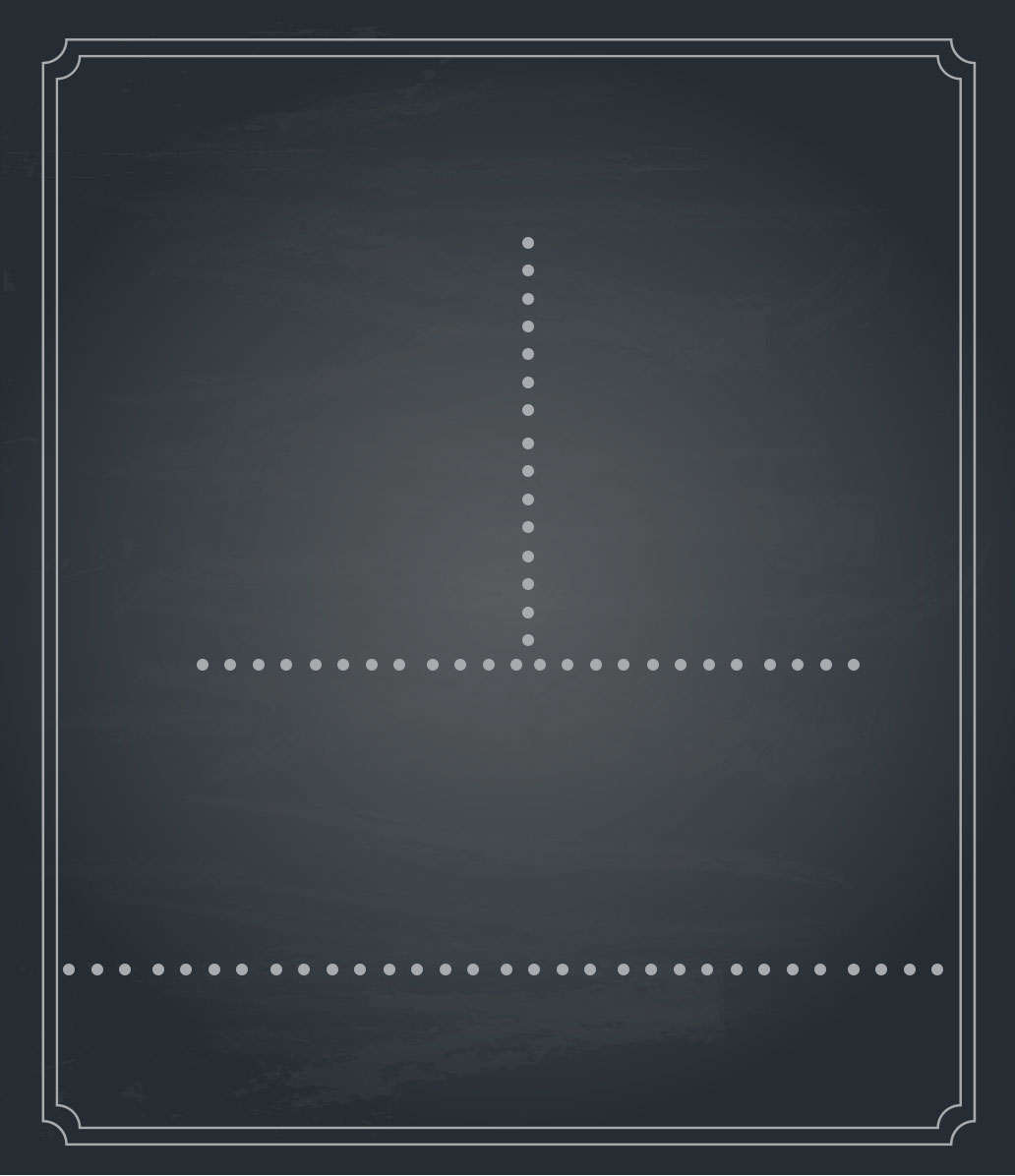 ЫЙ
СПЕЛ…            БАНАН
Определи род, падеж и вопрос имени прилагательного. Заполни пропуски
МУЖСКОЙ
ЖЕНСКИЙ
СРЕДНИЙ
КАКАЯ?
КАКОЕ?
КАКОМ?
КАКОЙ?
КАКОГО?
КАКИЕ?
КАКУЮ?
КАКИМ?
КАКИХ?
КАКОМУ?
КАКИМИ?
И
Р
Д
В
Т
П
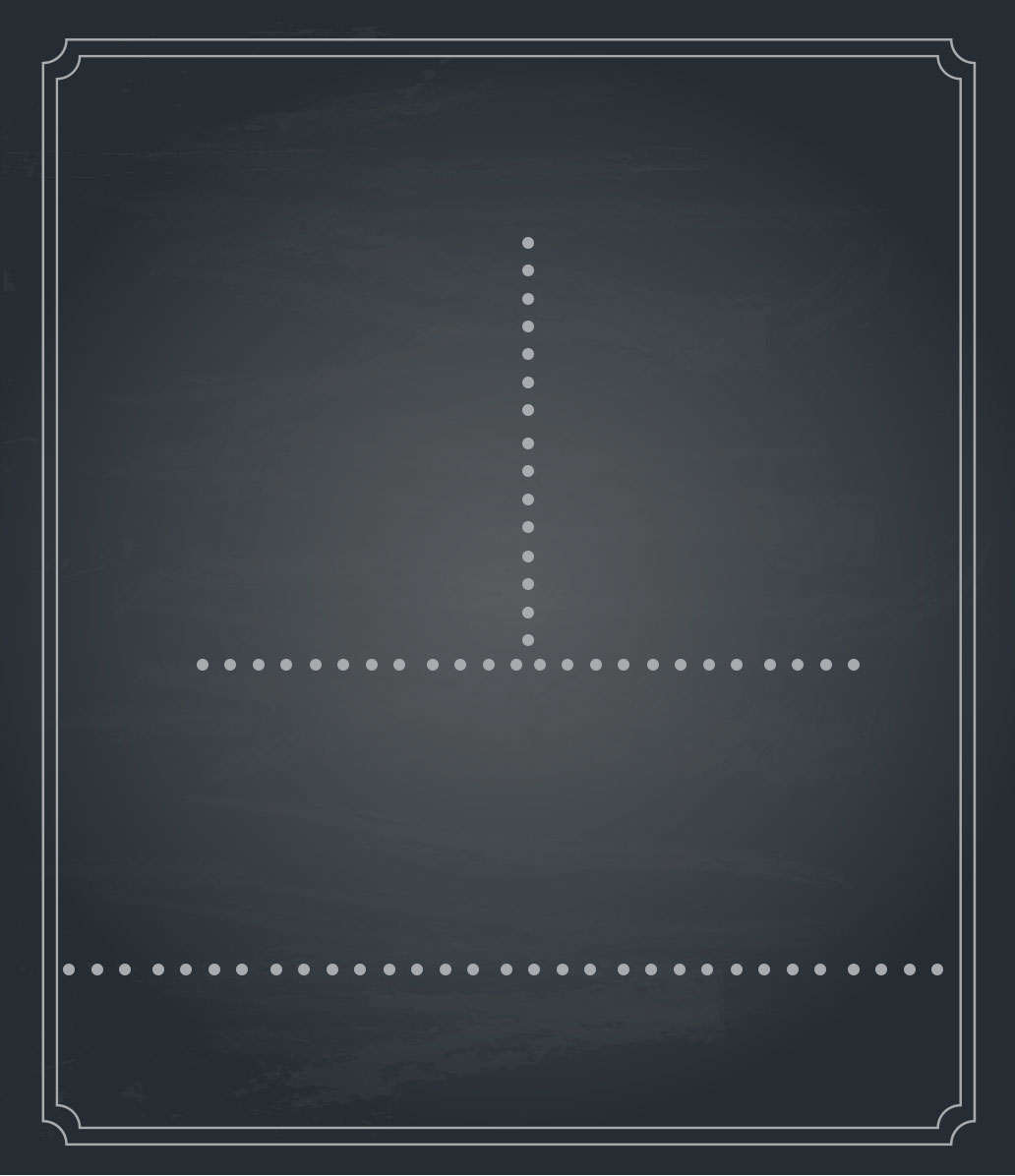 АЯ
СПЕЛ…            ВИШНЯ
Определи род, падеж и вопрос имени прилагательного. Заполни пропуски
МУЖСКОЙ
ЖЕНСКИЙ
СРЕДНИЙ
КАКАЯ?
КАКОЕ?
КАКОМ?
КАКОЙ?
КАКОГО?
КАКИЕ?
КАКУЮ?
КАКИМ?
КАКИХ?
КАКОМУ?
КАКИМИ?
И
Р
Д
В
Т
П
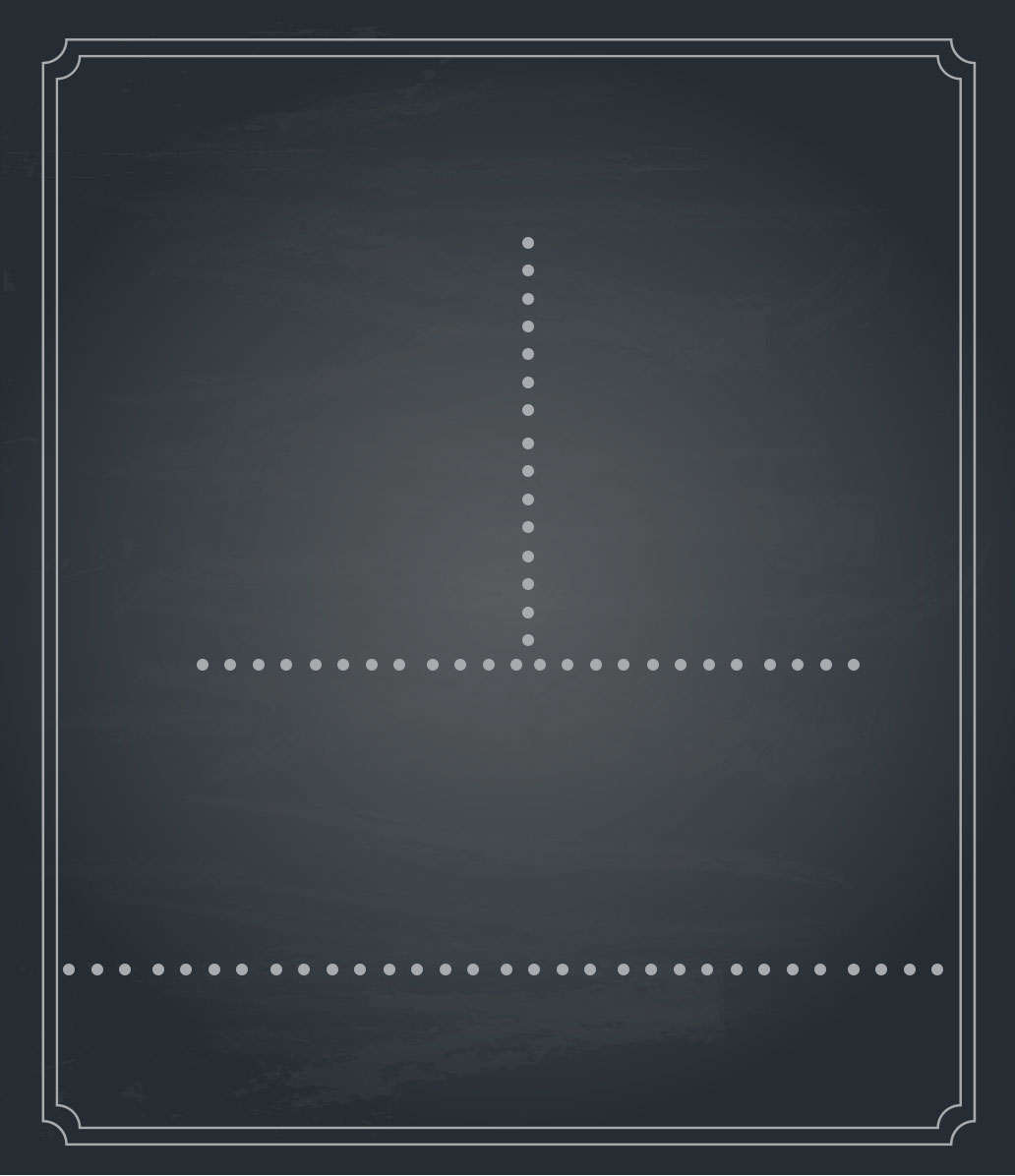 ОЕ
СПЕЛ …            ЯБЛОКО
Определи род, падеж и вопрос имени прилагательного. Заполни пропуски
МУЖСКОЙ
ЖЕНСКИЙ
СРЕДНИЙ
КАКАЯ?
КАКОЕ?
КАКОМ?
КАКОЙ?
КАКОГО?
КАКИЕ?
КАКУЮ?
КАКИМ?
КАКИХ?
КАКОМУ?
КАКИМИ?
И
Р
Д
В
Т
П
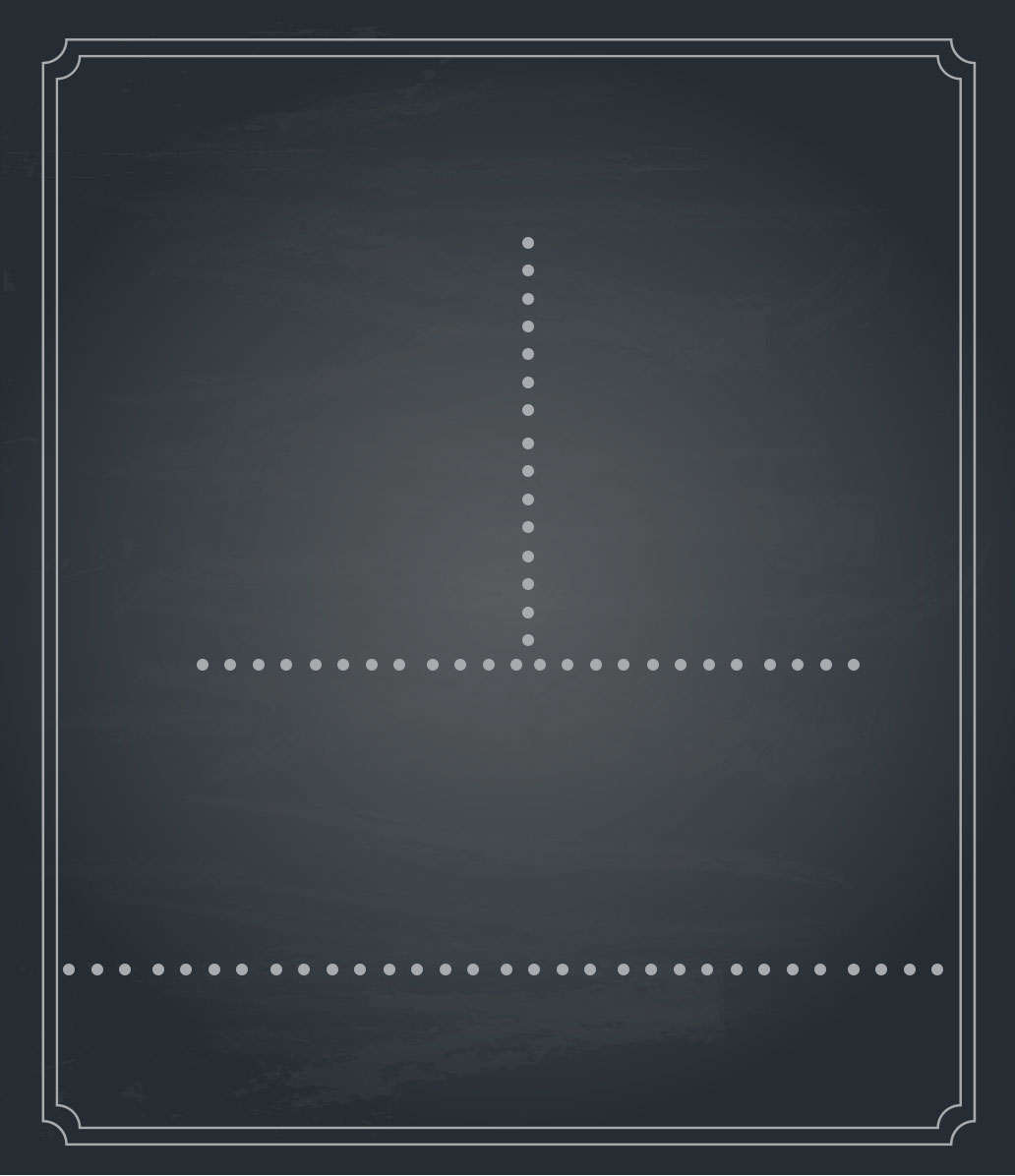 ДИК …           ЖИВОТНОГО
ОГО
Определи род, падеж и вопрос имени прилагательного. Заполни пропуски
МУЖСКОЙ
ЖЕНСКИЙ
ОЕ
СРЕДНИЙ
КАКАЯ?
КАКОЕ?
КАКОМ?
КАКОЙ?
КАКОГО?
КАКИЕ?
КАКУЮ?
КАКИМ?
КАКИХ?
КАКОМУ?
КАКИМИ?
И
Р
Д
В
Т
П
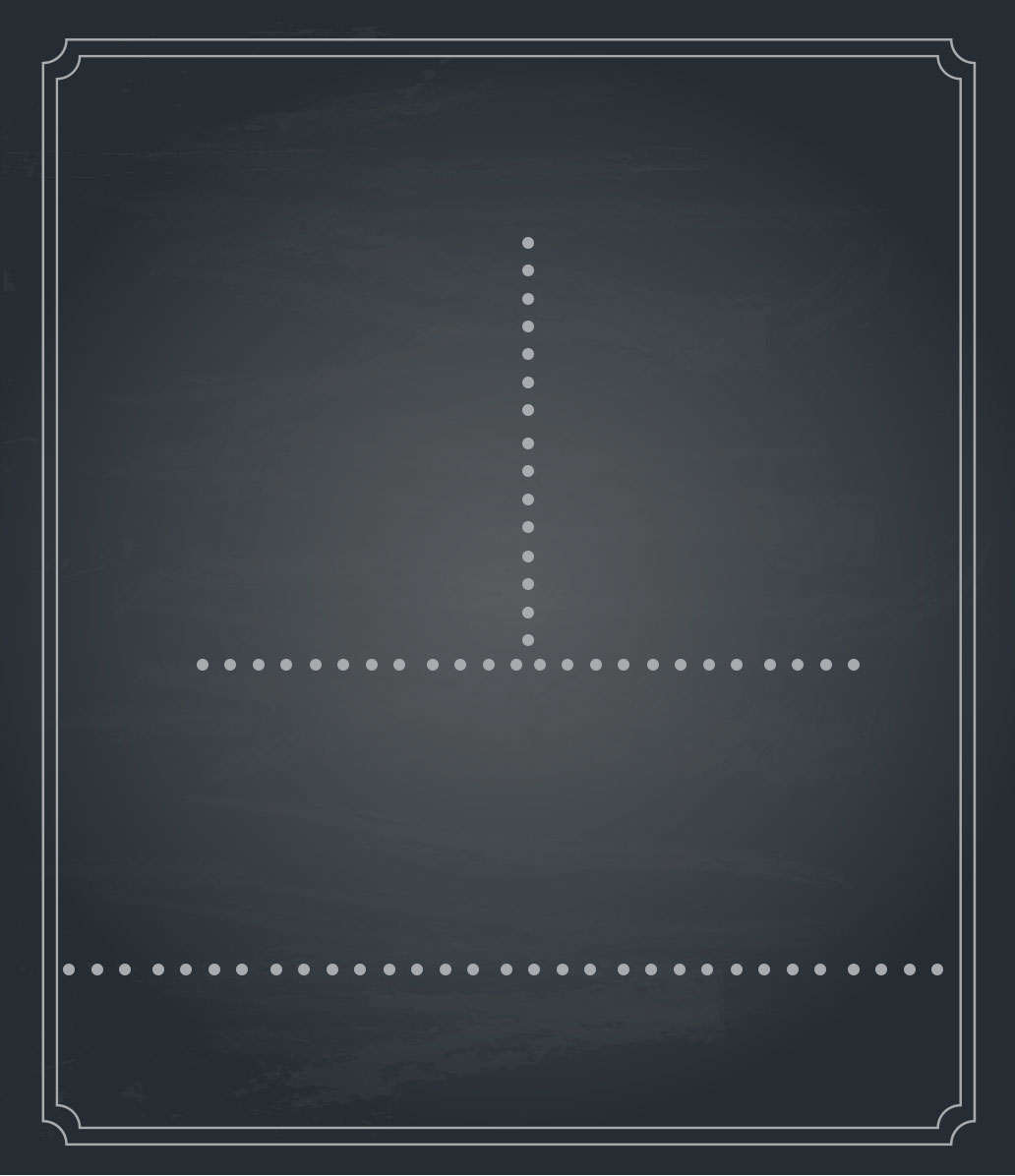 АЯ
ДЛИНН…            ДОРОГА
Определи род, падеж и вопрос имени прилагательного. Заполни пропуски
МУЖСКОЙ
ЖЕНСКИЙ
СРЕДНИЙ
КАКАЯ?
КАКОЕ?
КАКОМ?
КАКОЙ?
КАКОГО?
КАКИЕ?
КАКУЮ?
КАКИМ?
КАКИХ?
КАКОМУ?
КАКИМИ?
И
Р
Д
В
Т
П
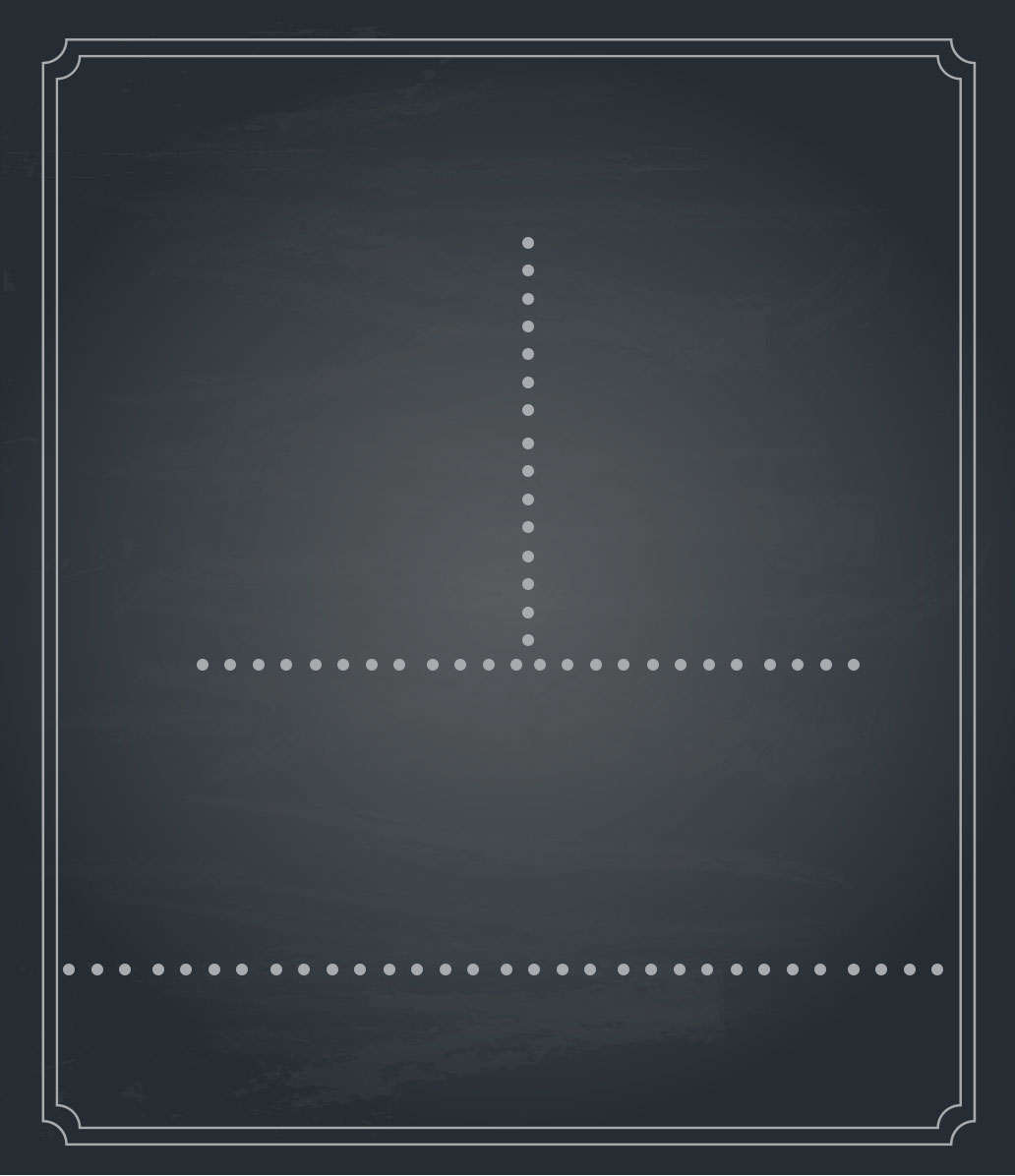 ОЕ
ЗАПЕЧОН …          ЯБЛОКО
Определи род, падеж и вопрос имени прилагательного. Заполни пропуски
МУЖСКОЙ
ЖЕНСКИЙ
СРЕДНИЙ
КАКАЯ?
КАКОЕ?
КАКОМ?
КАКОЙ?
КАКОГО?
КАКИЕ?
КАКУЮ?
КАКИМ?
КАКИХ?
КАКОМУ?
КАКИМИ?
И
Р
Д
В
Т
П
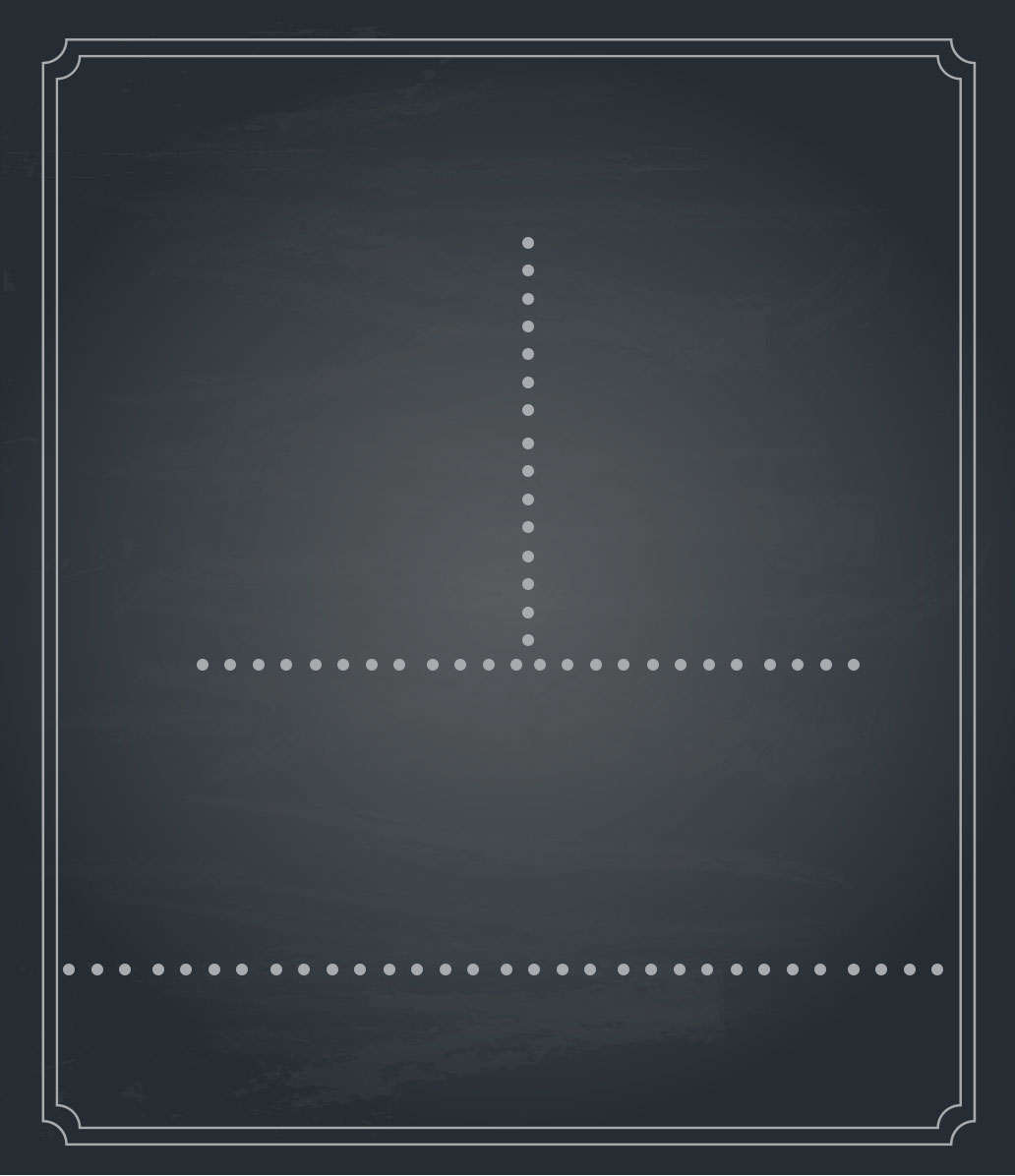 ОЙ
С  ВЕСЁЛ …            ПЕСНЕЙ
Определи род, падеж и вопрос имени прилагательного. Заполни пропуски
МУЖСКОЙ
ЖЕНСКИЙ
СРЕДНИЙ
КАКАЯ?
КАКОЕ?
КАКОМ?
КАКОЙ?
КАКОГО?
КАКИЕ?
КАКУЮ?
КАКИМ?
КАКИХ?
КАКОМУ?
КАКИМИ?
И
Р
Д
В
Т
П
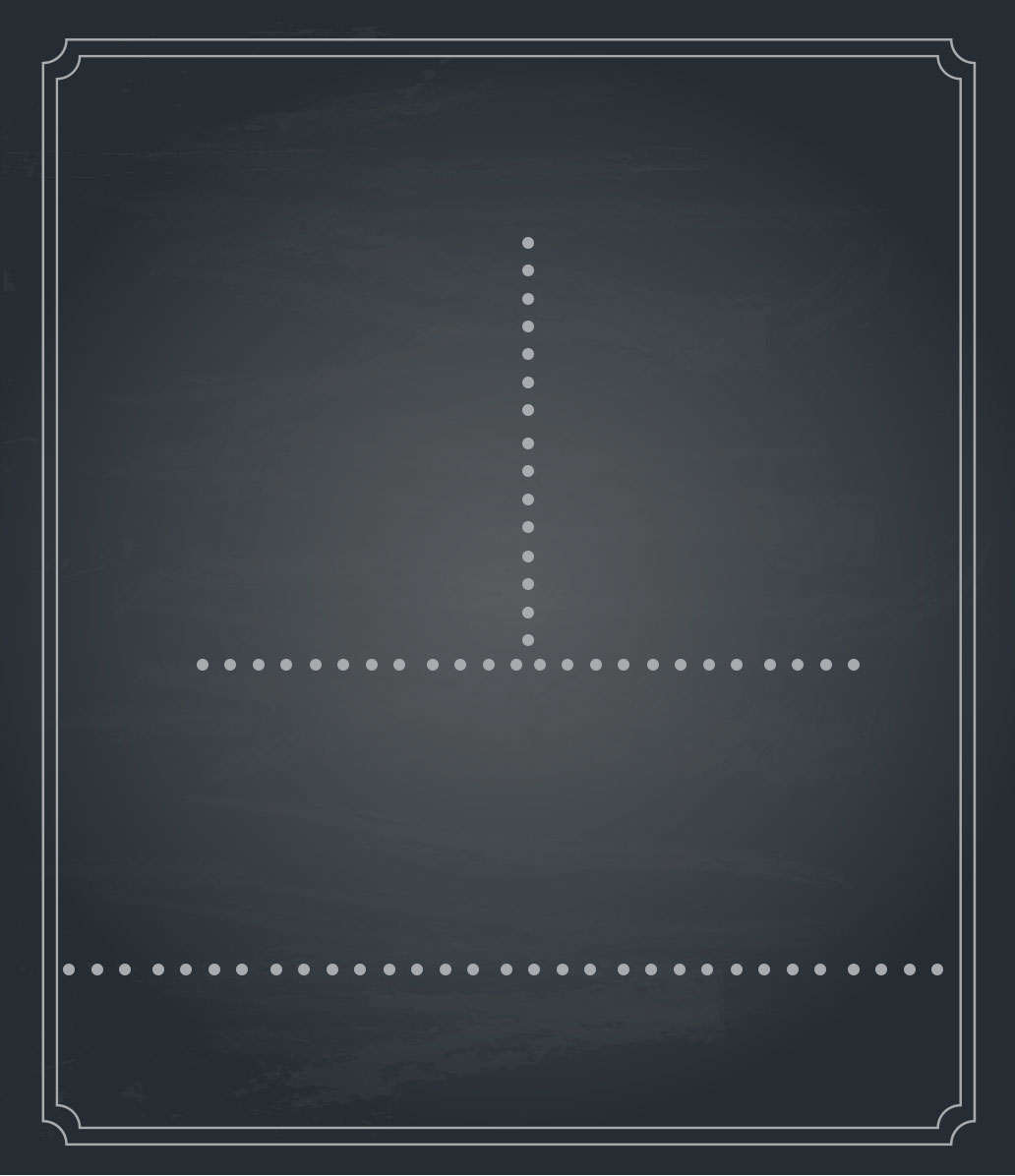 В СОСНОВ …           ЛЕСУ
ОМ
Определи род, падеж и вопрос имени прилагательного. Заполни пропуски
МУЖСКОЙ
ЖЕНСКИЙ
ОЕ
СРЕДНИЙ
КАКАЯ?
КАКОЕ?
КАКОМ?
КАКОЙ?
КАКОГО?
КАКИЕ?
КАКУЮ?
КАКИМ?
КАКИХ?
КАКОМУ?
КАКИМИ?
И
Р
Д
В
Т
П
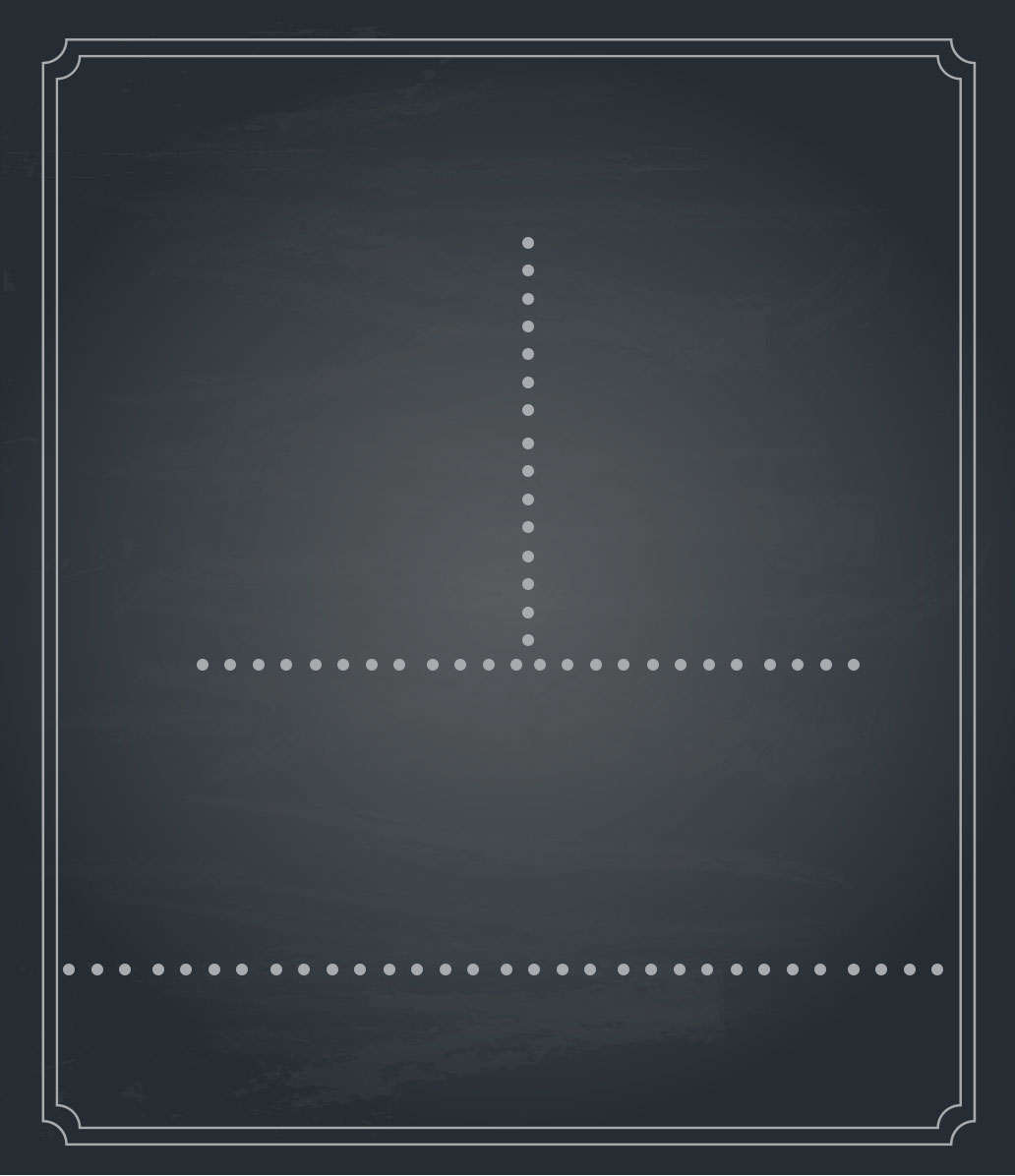 ЫМ
СОЛНЕЧН …           УТРОМ
Определи род, падеж и вопрос имени прилагательного. Заполни пропуски
МУЖСКОЙ
ЖЕНСКИЙ
СРЕДНИЙ
КАКАЯ?
КАКОЕ?
КАКОМ?
КАКОЙ?
КАКОГО?
КАКИЕ?
КАКУЮ?
КАКИМ?
КАКИХ?
КАКОМУ?
КАКИМИ?
И
Р
Д
В
Т
П
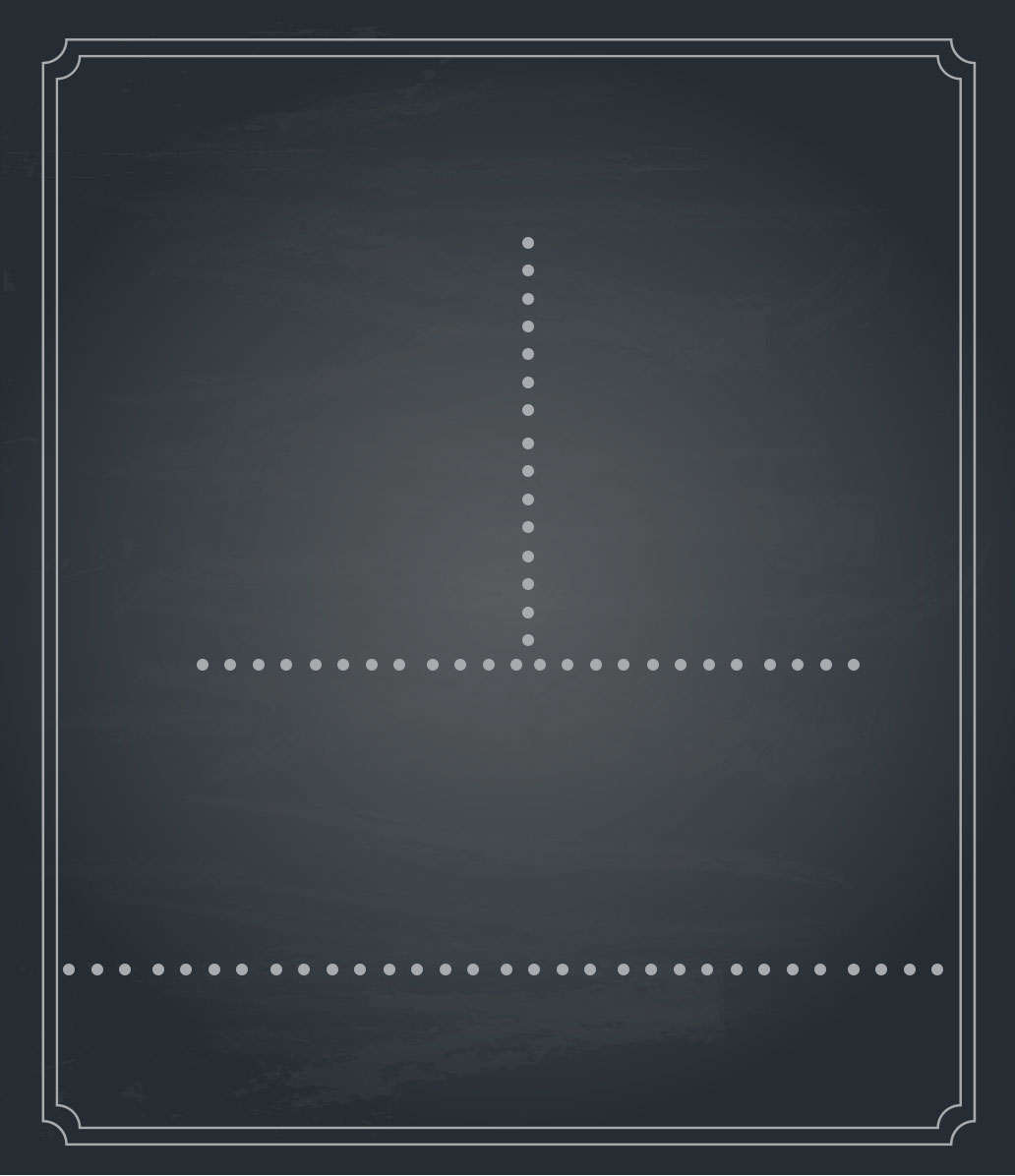 ОЙ
В БЫСТР…          МАШИНЕ
Определи род, падеж и вопрос имени прилагательного. Заполни пропуски
МУЖСКОЙ
ЖЕНСКИЙ
СРЕДНИЙ
КАКАЯ?
КАКОЕ?
КАКОМ?
КАКОЙ?
КАКОГО?
КАКИЕ?
КАКУЮ?
КАКИМ?
КАКИХ?
КАКОМУ?
КАКИМИ?
И
Р
Д
В
Т
П
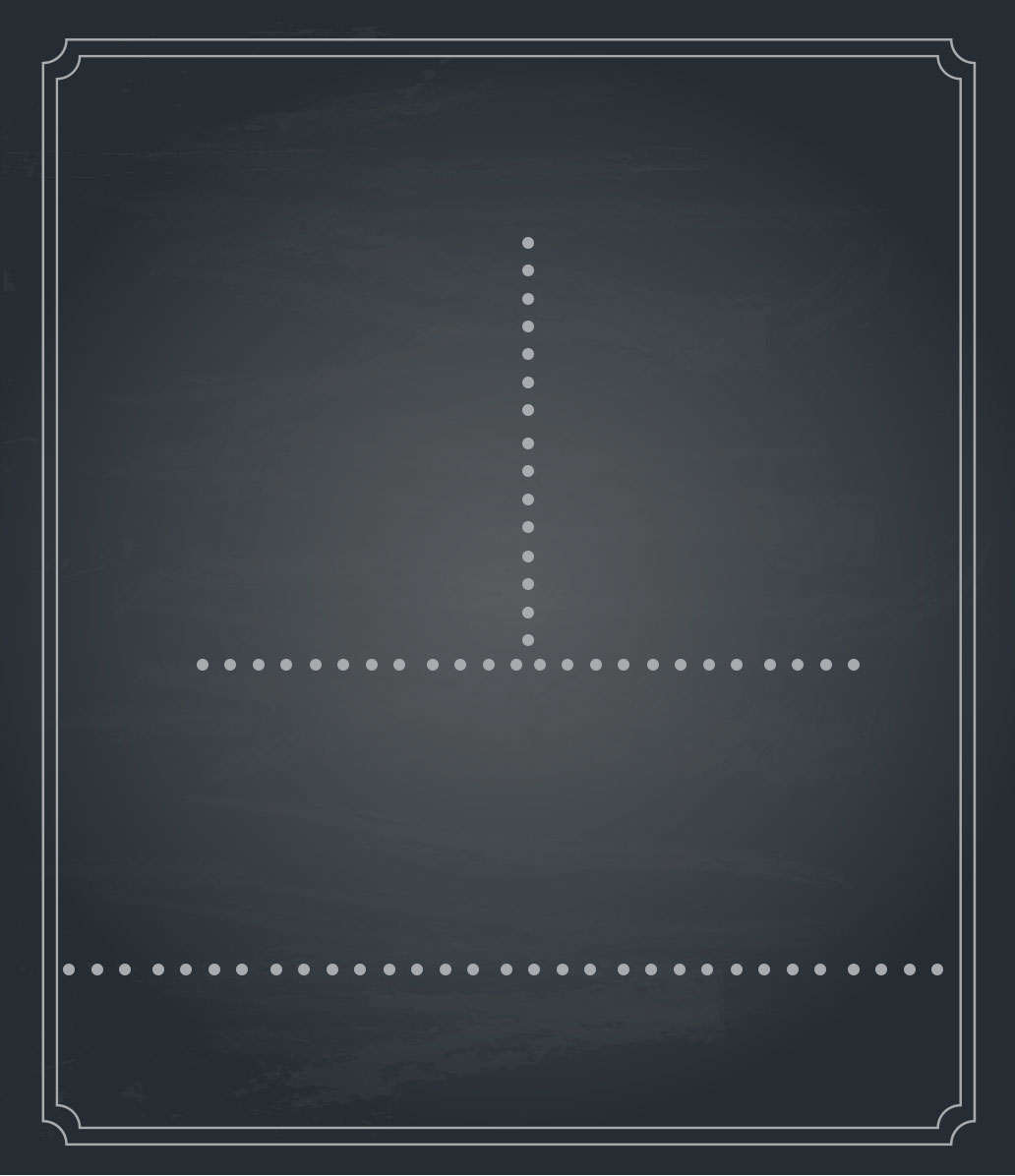 В  МЯГК …           ПЛЕД
ИЙ
Определи род, падеж и вопрос имени прилагательного. Заполни пропуски
МУЖСКОЙ
ОМУ
ЖЕНСКИЙ
СРЕДНИЙ
КАКАЯ?
КАКОЕ?
КАКОМ?
КАКОЙ?
КАКОГО?
КАКИЕ?
КАКУЮ?
КАКИМ?
КАКИХ?
КАКОМУ?
КАКИМИ?
И
Р
Д
В
Т
П
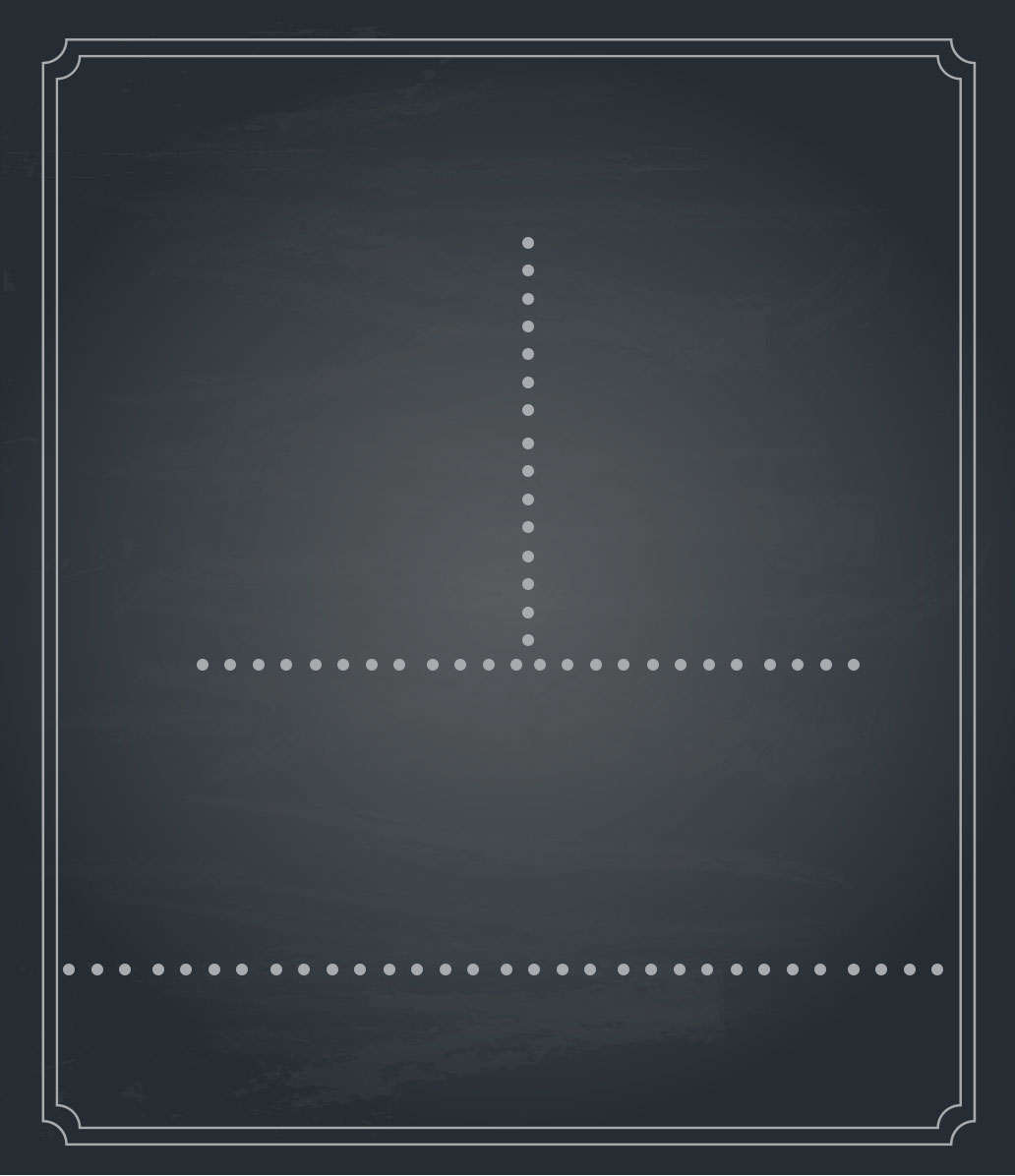 ОМ
НА ВЫСОК …      КРЫЛЬЦЕ
Определи род, падеж и вопрос имени прилагательного. Заполни пропуски
МУЖСКОЙ
ЖЕНСКИЙ
СРЕДНИЙ
КАКАЯ?
КАКОЕ?
КАКОМ?
КАКОЙ?
КАКОГО?
КАКИЕ?
КАКУЮ?
КАКИМ?
КАКИХ?
КАКОМУ?
КАКИМИ?
И
Р
Д
В
Т
П
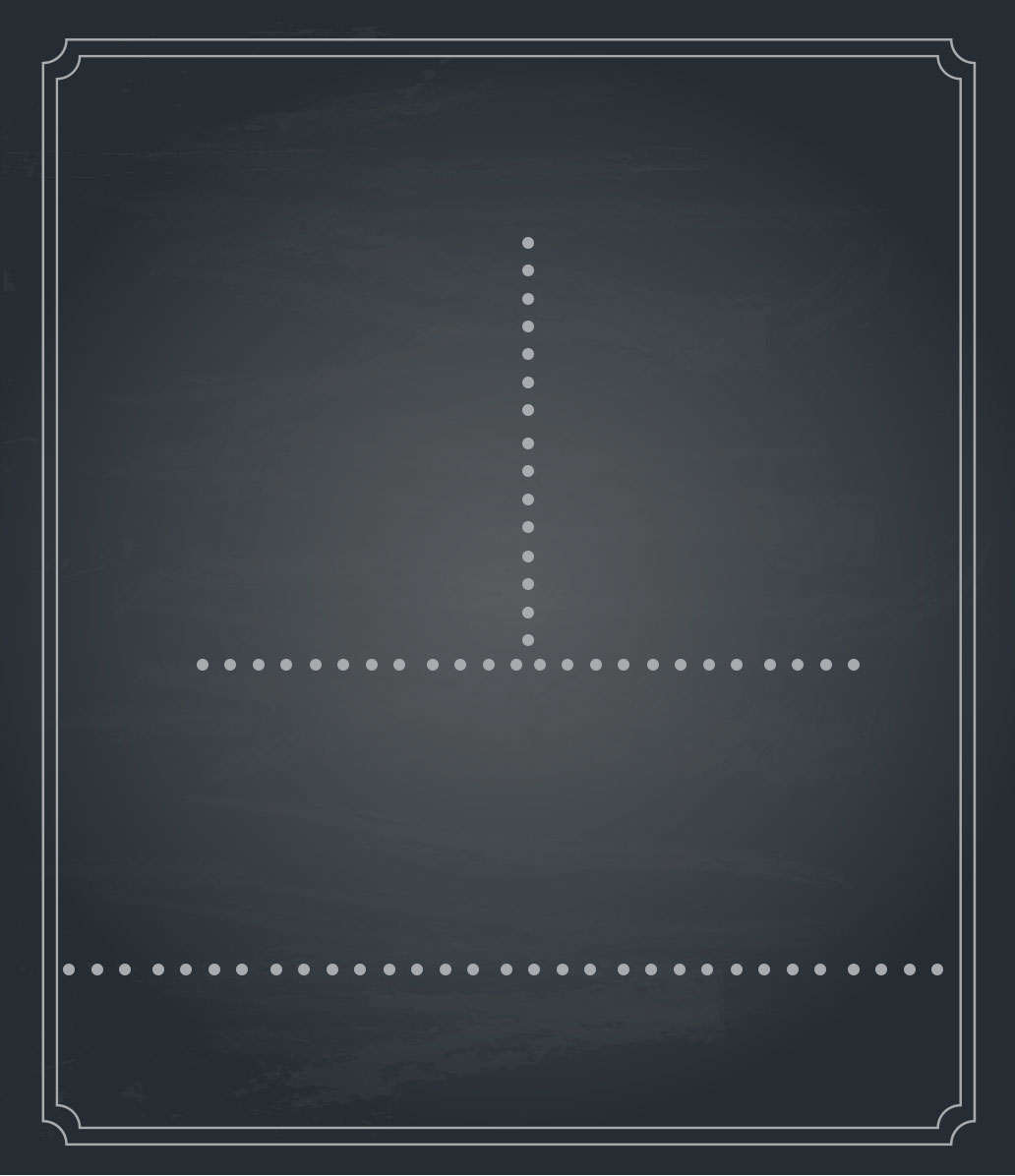 У РОКОЧУЩ …         МОРЯ
ЕГО
Определи род, падеж и вопрос имени прилагательного. Заполни пропуски
МУЖСКОЙ
ЖЕНСКИЙ
ЕГО
СРЕДНИЙ
КАКАЯ?
КАКОЕ?
КАКОМ?
КАКОЙ?
КАКОГО?
КАКИЕ?
КАКУЮ?
КАКИМ?
КАКИХ?
КАКОМУ?
КАКИМИ?
И
Р
Д
В
Т
П
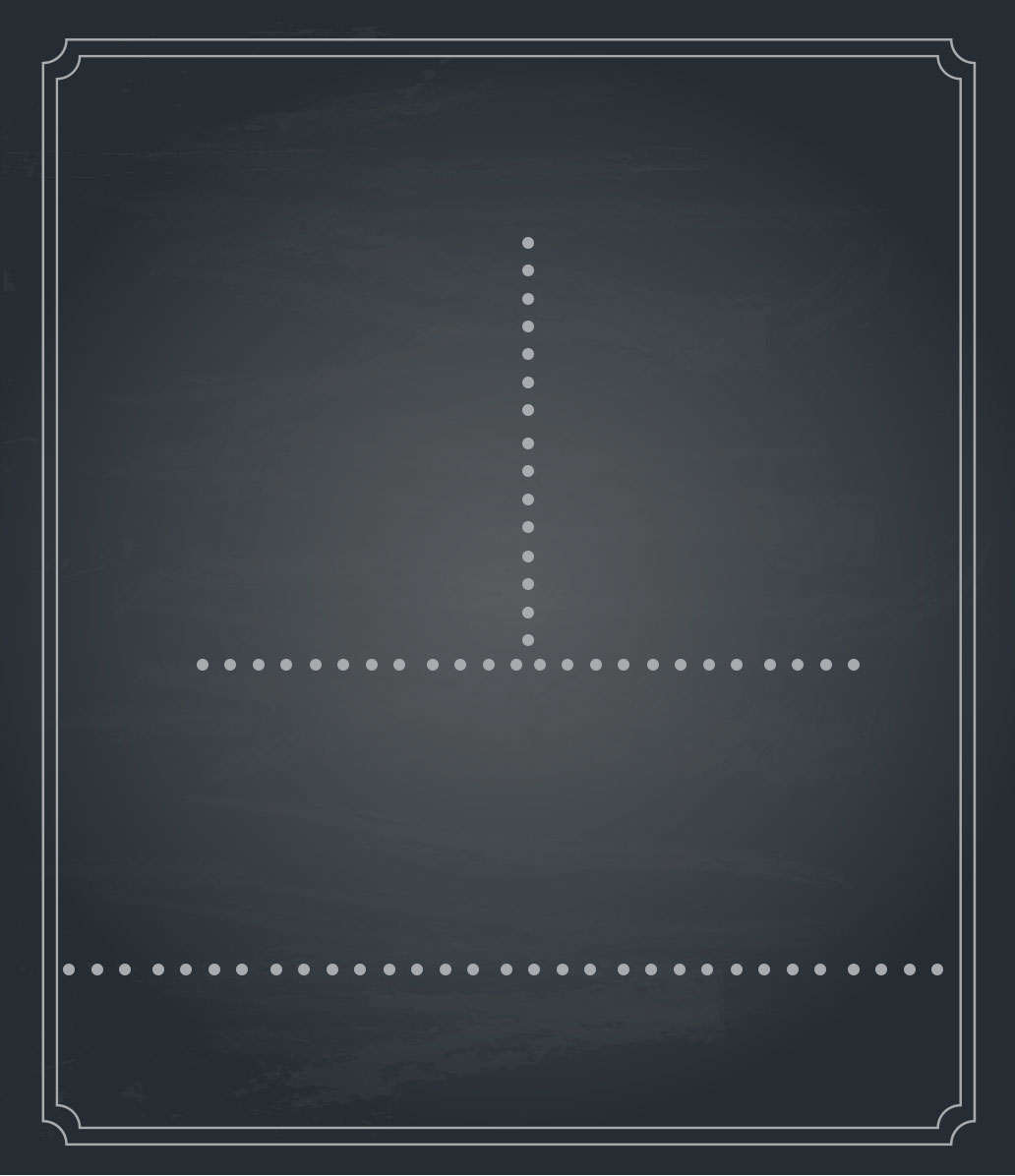 ПЕРВ …           СНЕГУ
ОМУ
Определи род, падеж и вопрос имени прилагательного. Заполни пропуски
МУЖСКОЙ
ЖЕНСКИЙ
ОЕ
СРЕДНИЙ
КАКАЯ?
КАКОЕ?
КАКОМ?
КАКОЙ?
КАКОГО?
КАКИЕ?
КАКУЮ?
КАКИМ?
КАКИХ?
КАКОМУ?
КАКИМИ?
И
Р
Д
В
Т
П
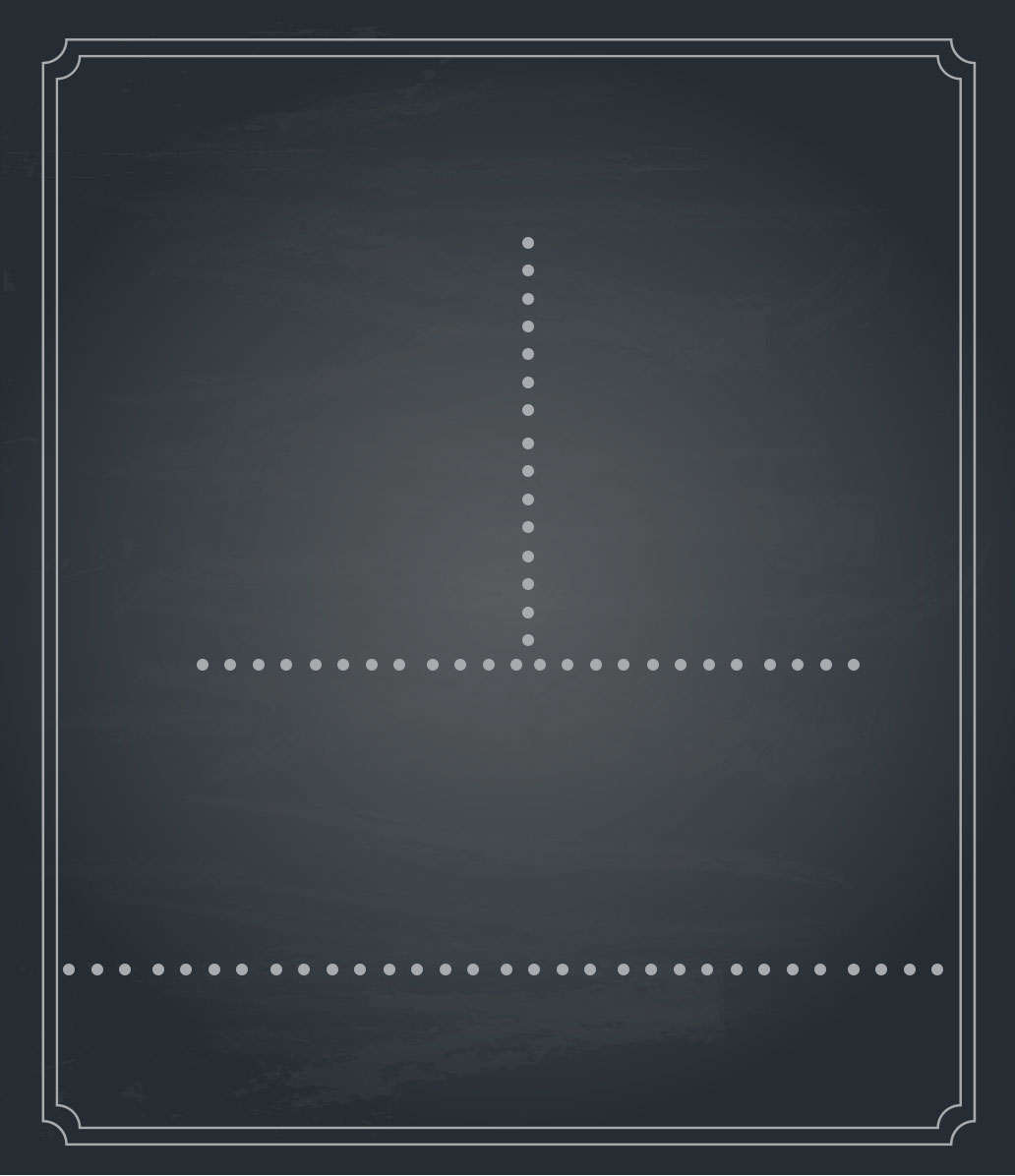 УЮ
ДЕТСК…            ПЕЛЁНКУ
Определи род, падеж и вопрос имени прилагательного. Заполни пропуски
МУЖСКОЙ
ЖЕНСКИЙ
СРЕДНИЙ
КАКАЯ?
КАКОЕ?
КАКОМ?
КАКОЙ?
КАКОГО?
КАКИЕ?
КАКУЮ?
КАКИМ?
КАКИХ?
КАКОМУ?
КАКИМИ?
И
Р
Д
В
Т
П
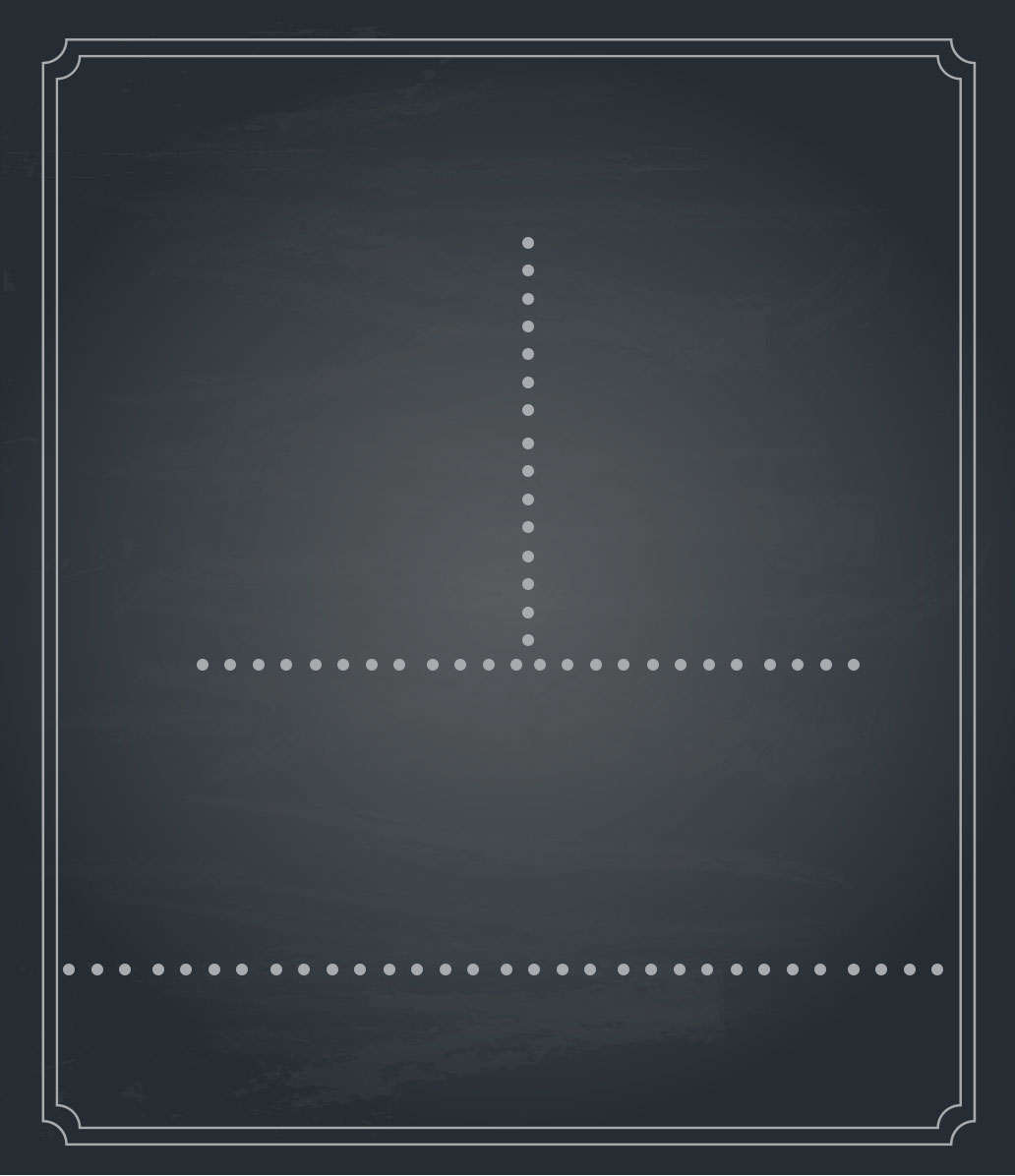 ИЙ
ЧЕРЕЗ ВЕРХН …       ЭТАЖ
Определи род, падеж и вопрос имени прилагательного. Заполни пропуски
МУЖСКОЙ
ОМУ
ЖЕНСКИЙ
СРЕДНИЙ
КАКАЯ?
КАКОЕ?
КАКОМ?
КАКОЙ?
КАКОГО?
КАКИЕ?
КАКУЮ?
КАКИМ?
КАКИХ?
КАКОМУ?
КАКИМИ?
И
Р
Д
В
Т
П
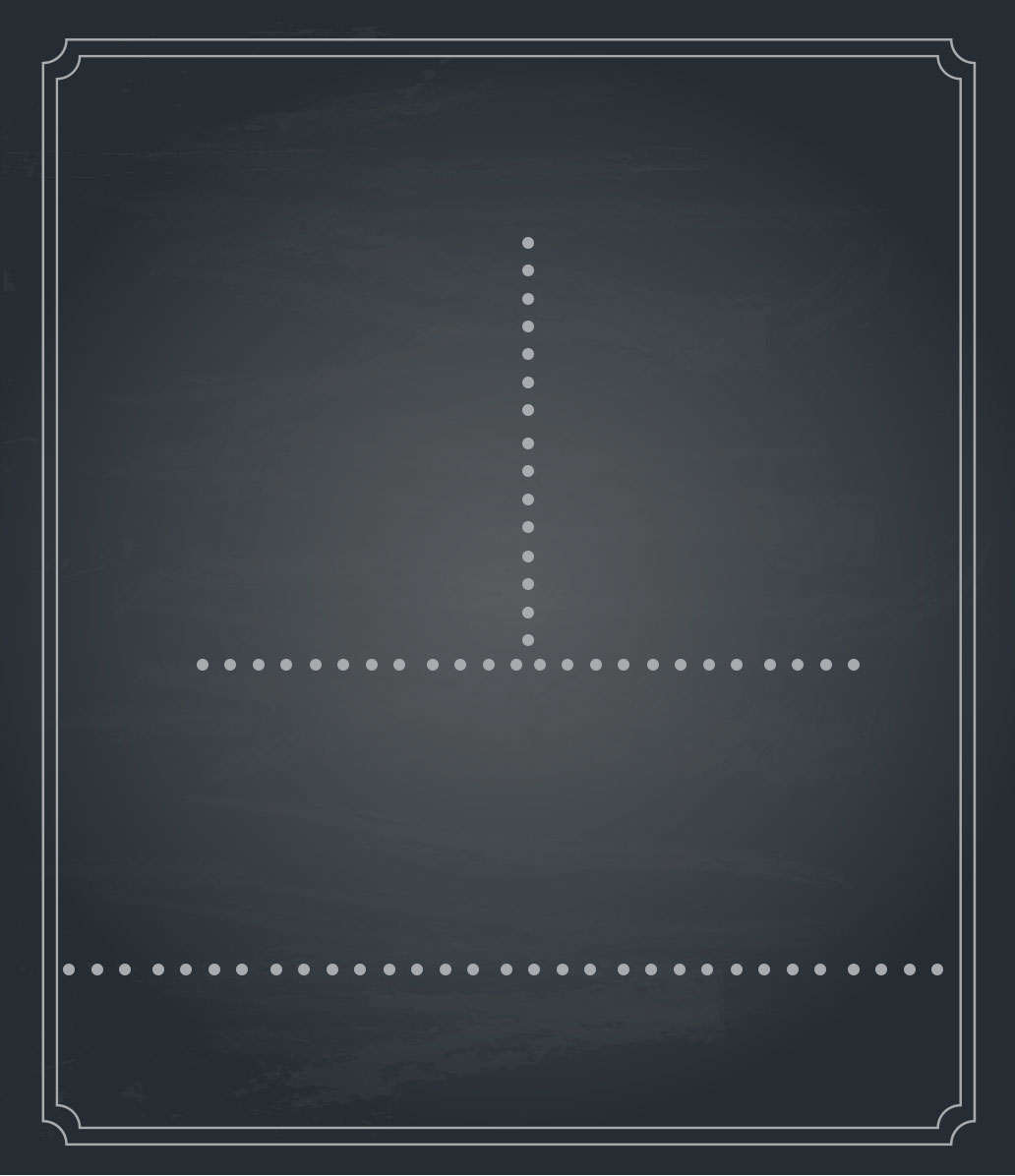 БЕЛ …           ЛЕБЕДЕЙ
ЫХ
Определи род, падеж и вопрос имени прилагательного. Заполни пропуски
МУЖСКОЙ
ОМУ
ЖЕНСКИЙ
СРЕДНИЙ
КАКАЯ?
КАКОЕ?
КАКОМ?
КАКОЙ?
КАКОГО?
КАКИЕ?
КАКУЮ?
КАКИМ?
КАКИХ?
КАКОМУ?
КАКИМИ?
И
Р
Д
В
Т
П
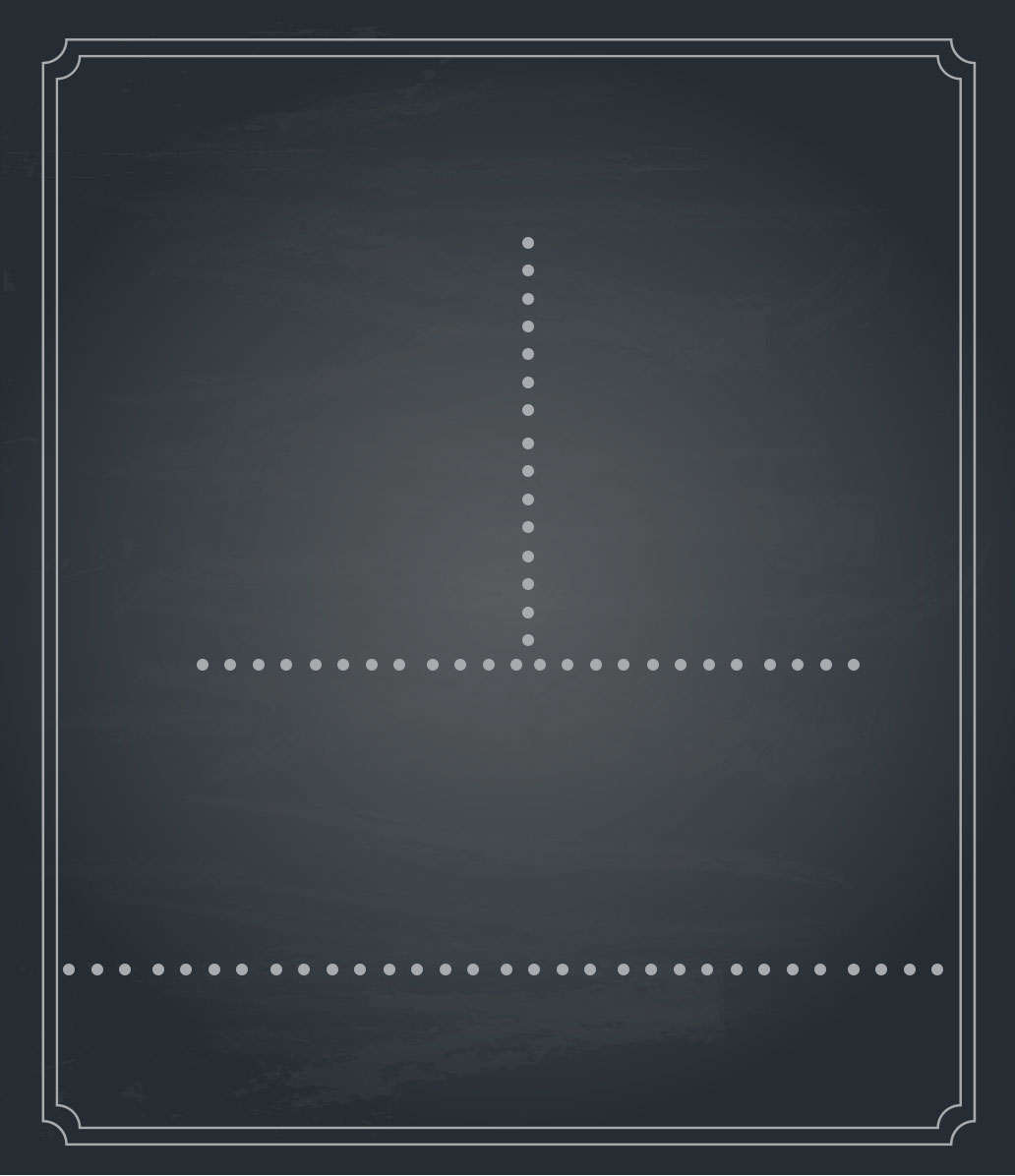 ЫМ
ЗА ТОЛСТ …         ДУБОМ
Определи род, падеж и вопрос имени прилагательного. Заполни пропуски
МУЖСКОЙ
ОМУ
ЖЕНСКИЙ
СРЕДНИЙ
КАКАЯ?
КАКОЕ?
КАКОМ?
КАКОЙ?
КАКОГО?
КАКИЕ?
КАКУЮ?
КАКИМ?
КАКИХ?
КАКОМУ?
КАКИМИ?
И
Р
Д
В
Т
П
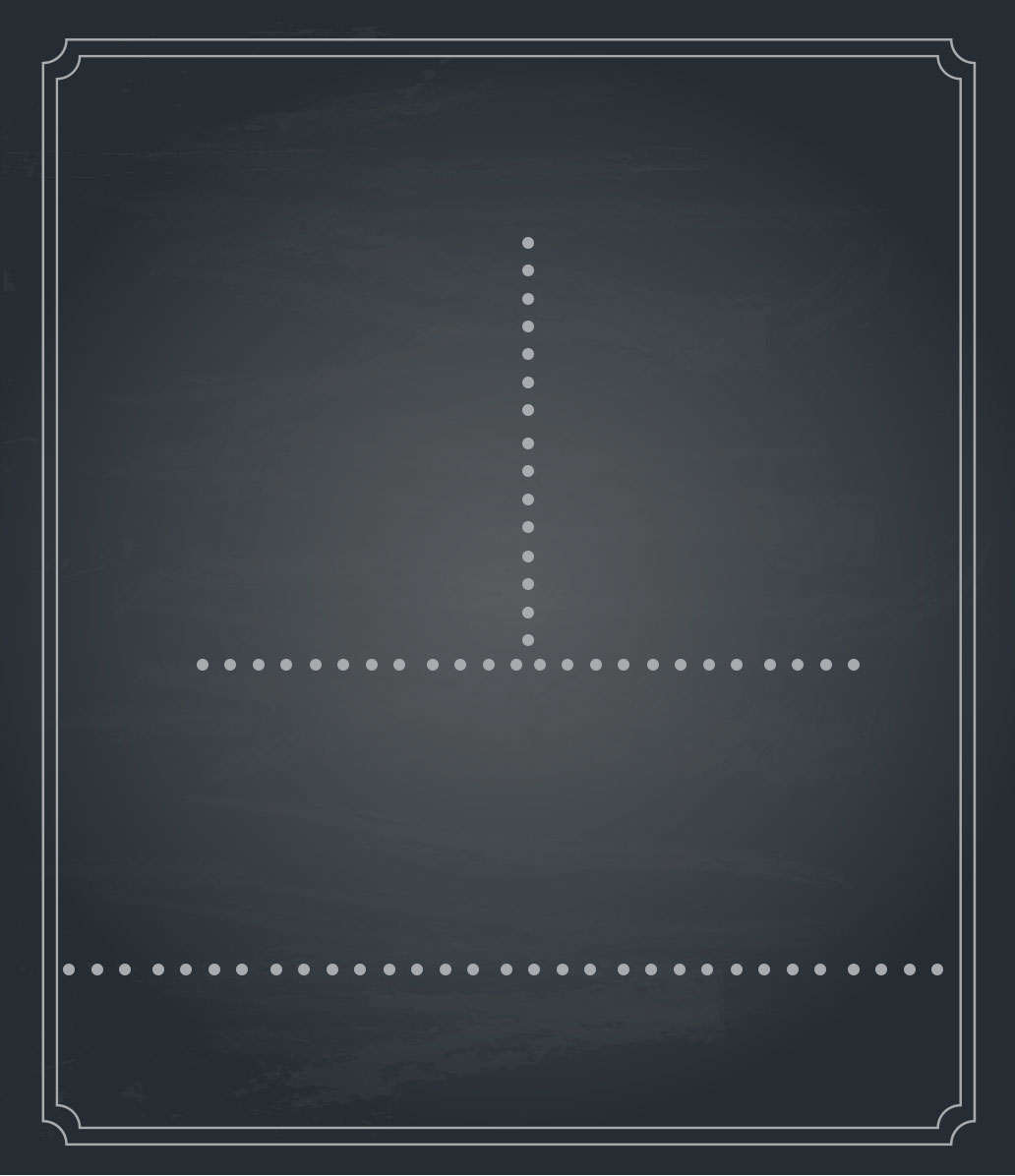 У СОСЕДН …          ПОРОГА
ЕГО
Определи род, падеж и вопрос имени прилагательного. Заполни пропуски
МУЖСКОЙ
ЖЕНСКИЙ
ЫХ
СРЕДНИЙ
КАКАЯ?
КАКОЕ?
КАКОМ?
КАКОЙ?
КАКОГО?
КАКИЕ?
КАКУЮ?
КАКИМ?
КАКИХ?
КАКОМУ?
КАКИМИ?
И
Р
Д
В
Т
П
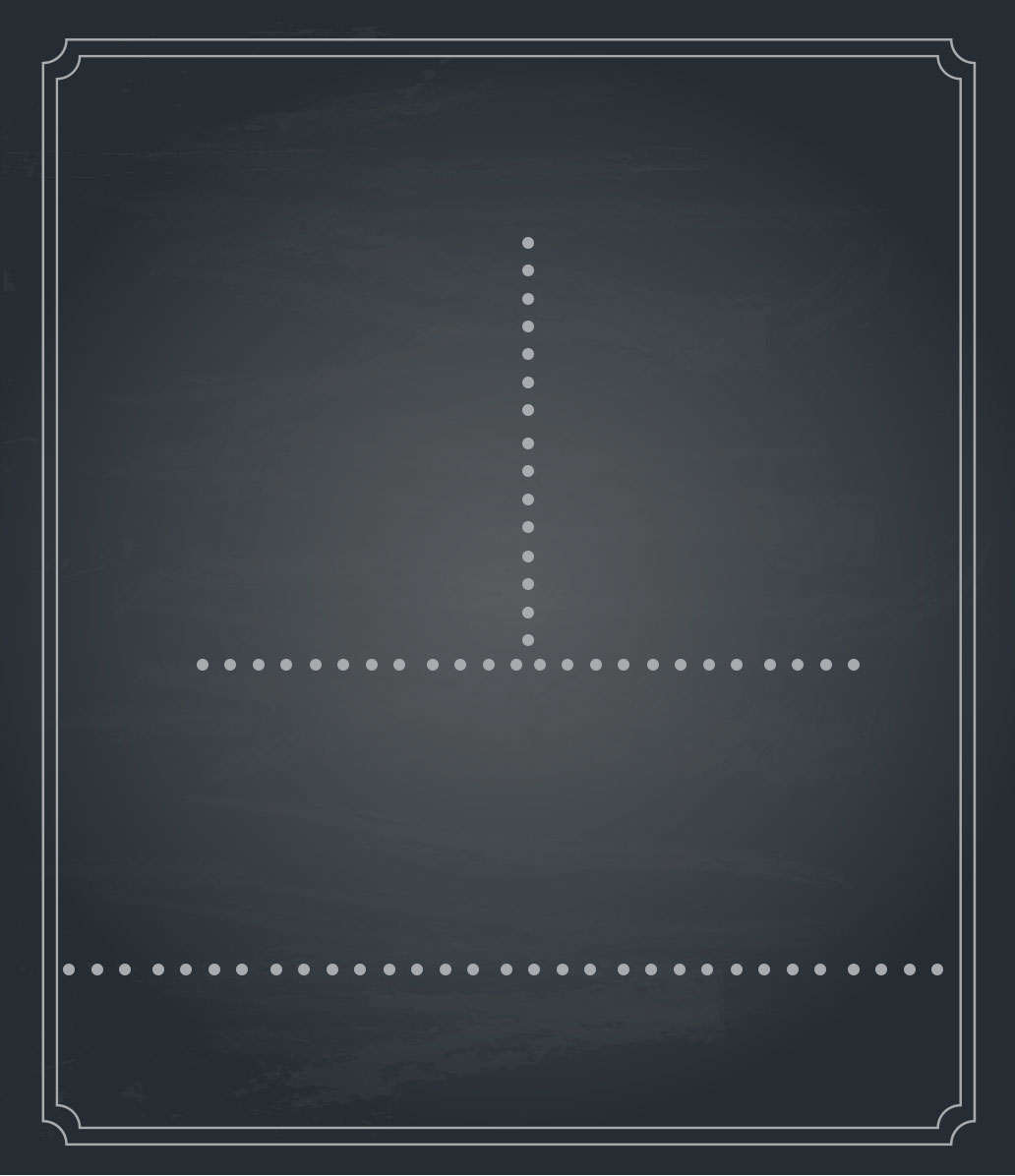 ЛЕГКОМЫСЛЕНН …           ЧЕЛОВЕК
ЫЙ
Определи род, падеж и вопрос имени прилагательного. Заполни пропуски
МУЖСКОЙ
ОМУ
ЖЕНСКИЙ
СРЕДНИЙ
КАКАЯ?
КАКОЕ?
КАКОМ?
КАКОЙ?
КАКОГО?
КАКИЕ?
КАКУЮ?
КАКИМ?
КАКИХ?
КАКОМУ?
КАКИМИ?
И
Р
Д
В
Т
П
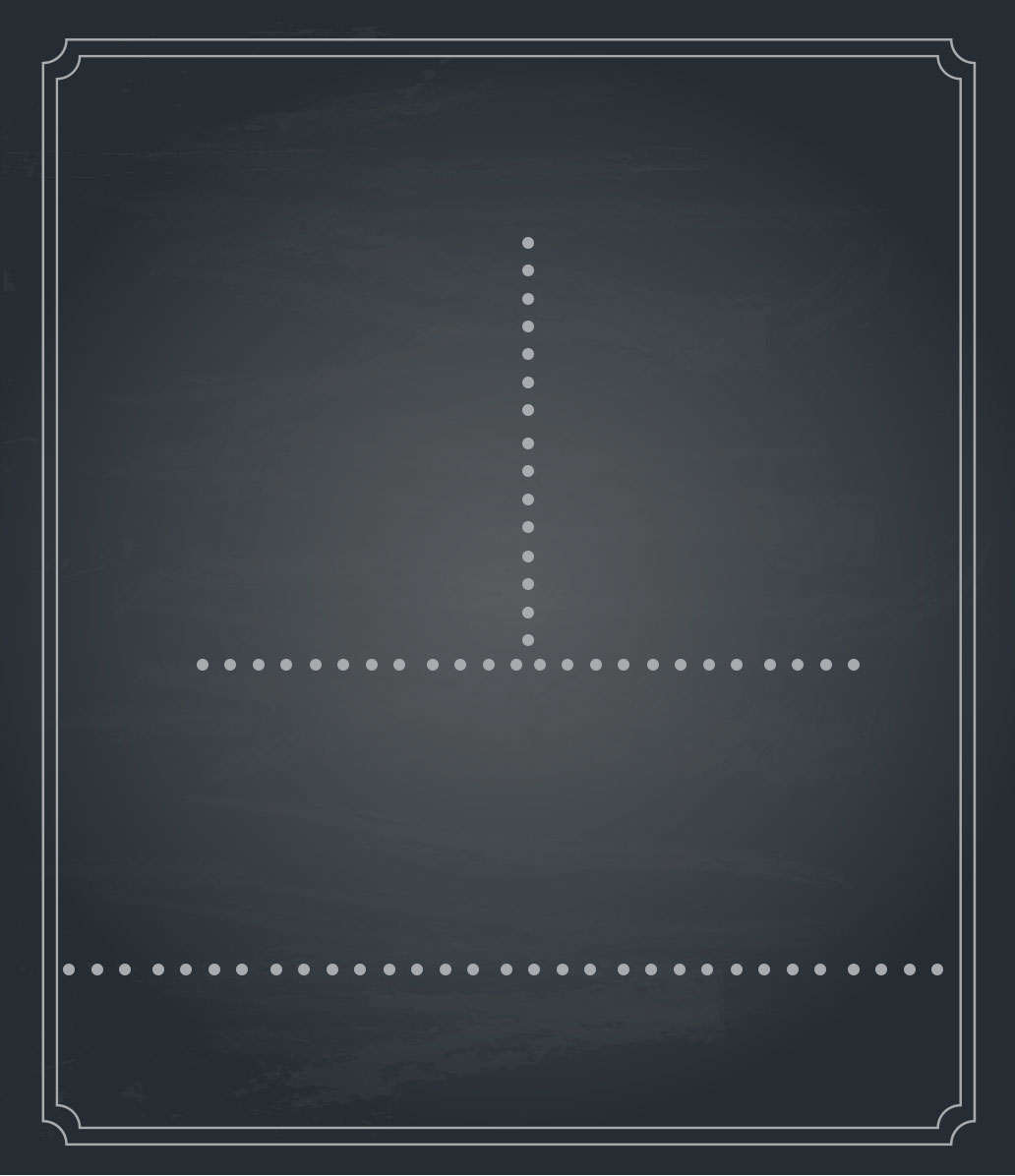 НА СЕДЬМ…           НЕБО
ОЕ
Определи род, падеж и вопрос имени прилагательного. Заполни пропуски
МУЖСКОЙ
ЖЕНСКИЙ
ЕГО
СРЕДНИЙ
КАКАЯ?
КАКОЕ?
КАКОМ?
КАКОЙ?
КАКОГО?
КАКИЕ?
КАКУЮ?
КАКИМ?
КАКИХ?
КАКОМУ?
КАКИМИ?
И
Р
Д
В
Т
П
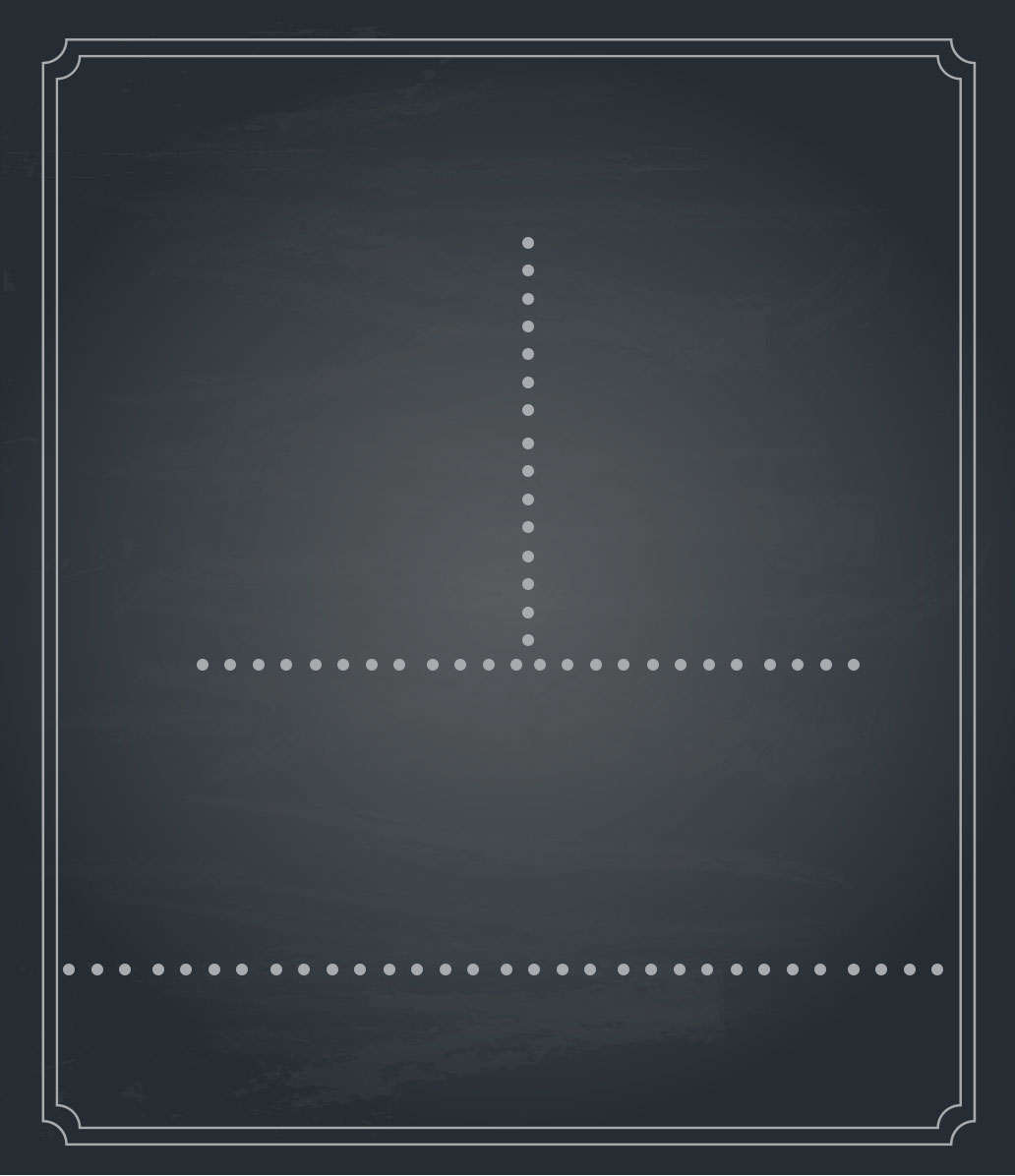 В  БЕРЁЗОВ…            РОЩУ
УЮ
Определи род, падеж и вопрос имени прилагательного. Заполни пропуски
МУЖСКОЙ
ЖЕНСКИЙ
СРЕДНИЙ
КАКАЯ?
КАКОЕ?
КАКОМ?
КАКОЙ?
КАКОГО?
КАКИЕ?
КАКУЮ?
КАКИМ?
КАКИХ?
КАКОМУ?
КАКИМИ?
И
Р
Д
В
Т
П
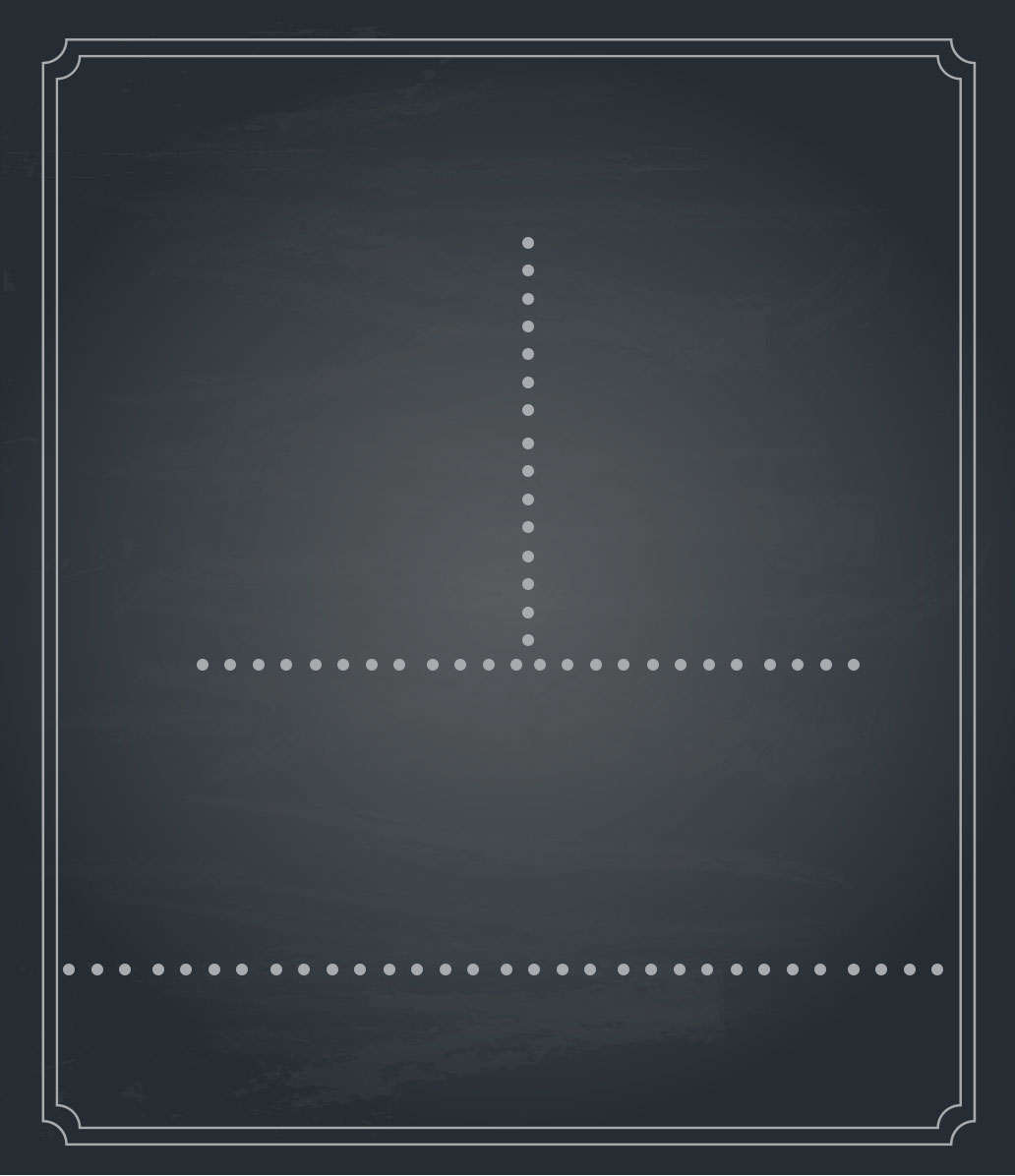 К МАЛЕНЬК …          ВЕТКЕ
ОЙ
Определи род, падеж и вопрос имени прилагательного. Заполни пропуски
МУЖСКОЙ
ЖЕНСКИЙ
СРЕДНИЙ
КАКАЯ?
КАКОЕ?
КАКОМ?
КАКОЙ?
КАКОГО?
КАКИЕ?
КАКУЮ?
КАКИМ?
КАКИХ?
КАКОМУ?
КАКИМИ?
И
Р
Д
В
Т
П
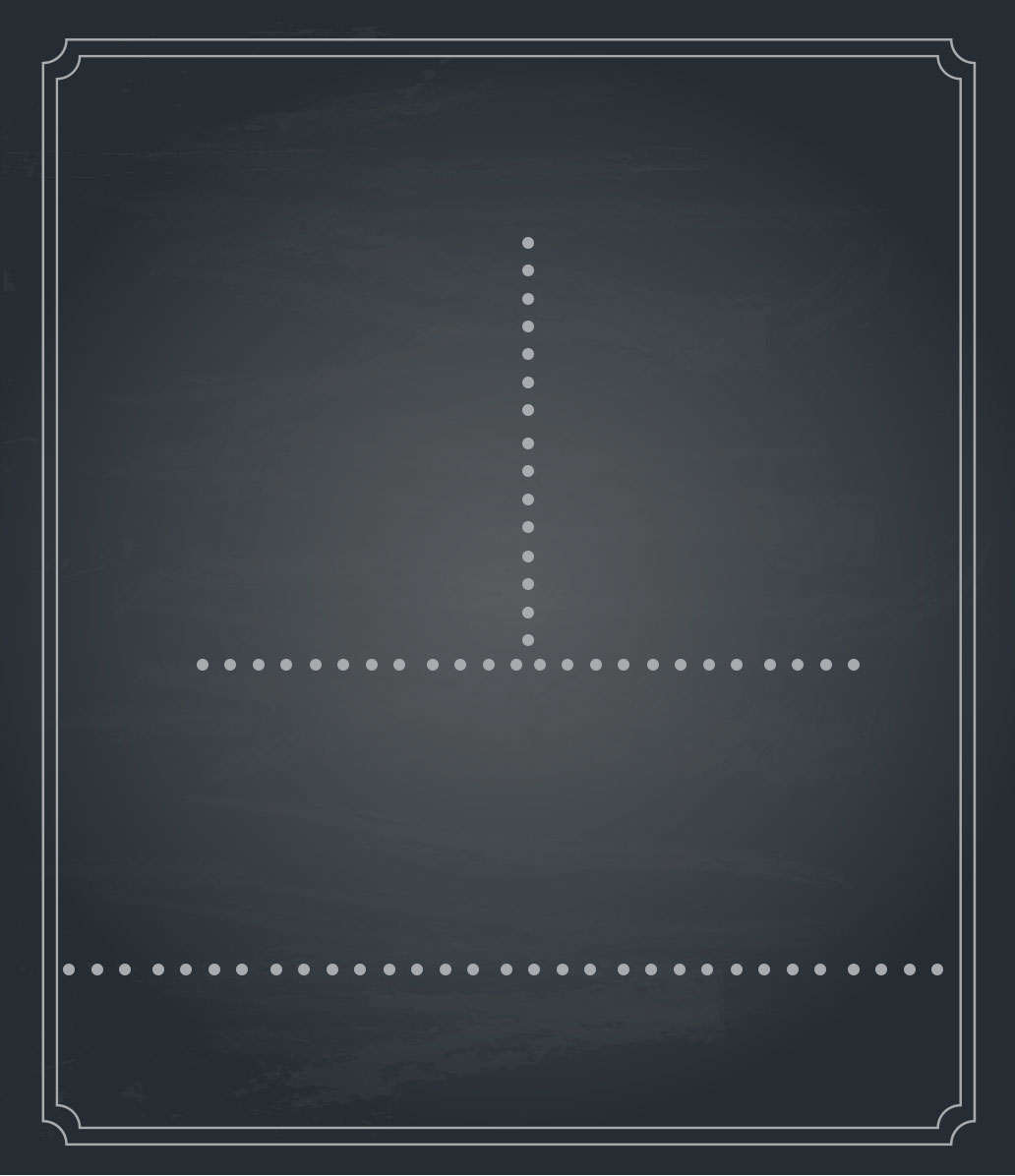 ВЫСОК …            БАШНИ
ОЙ
Определи род, падеж и вопрос имени прилагательного. Заполни пропуски
МУЖСКОЙ
ЖЕНСКИЙ
СРЕДНИЙ
КАКАЯ?
КАКОЕ?
КАКОМ?
КАКОЙ?
КАКОГО?
КАКИЕ?
КАКУЮ?
КАКИМ?
КАКИХ?
КАКОМУ?
КАКИМИ?
И
Р
Д
В
Т
П
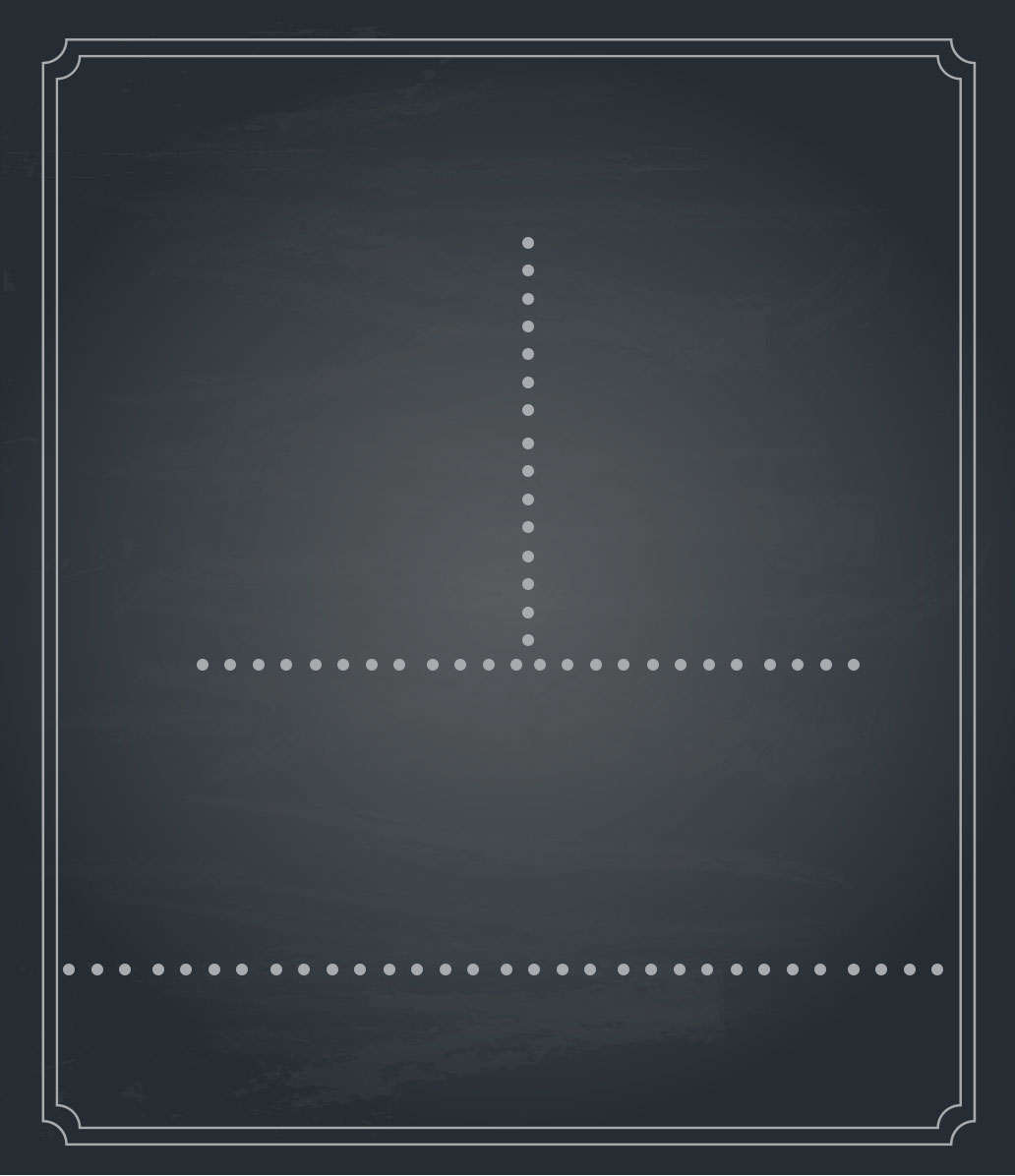 ЯРК …           СОЛНЦУ
ОМУ
Определи род, падеж и вопрос имени прилагательного. Заполни пропуски
МУЖСКОЙ
ЖЕНСКИЙ
ЕГО
СРЕДНИЙ
КАКАЯ?
КАКОЕ?
КАКОМ?
КАКОЙ?
КАКОГО?
КАКИЕ?
КАКУЮ?
КАКИМ?
КАКИХ?
КАКОМУ?
КАКИМИ?
И
Р
Д
В
Т
П
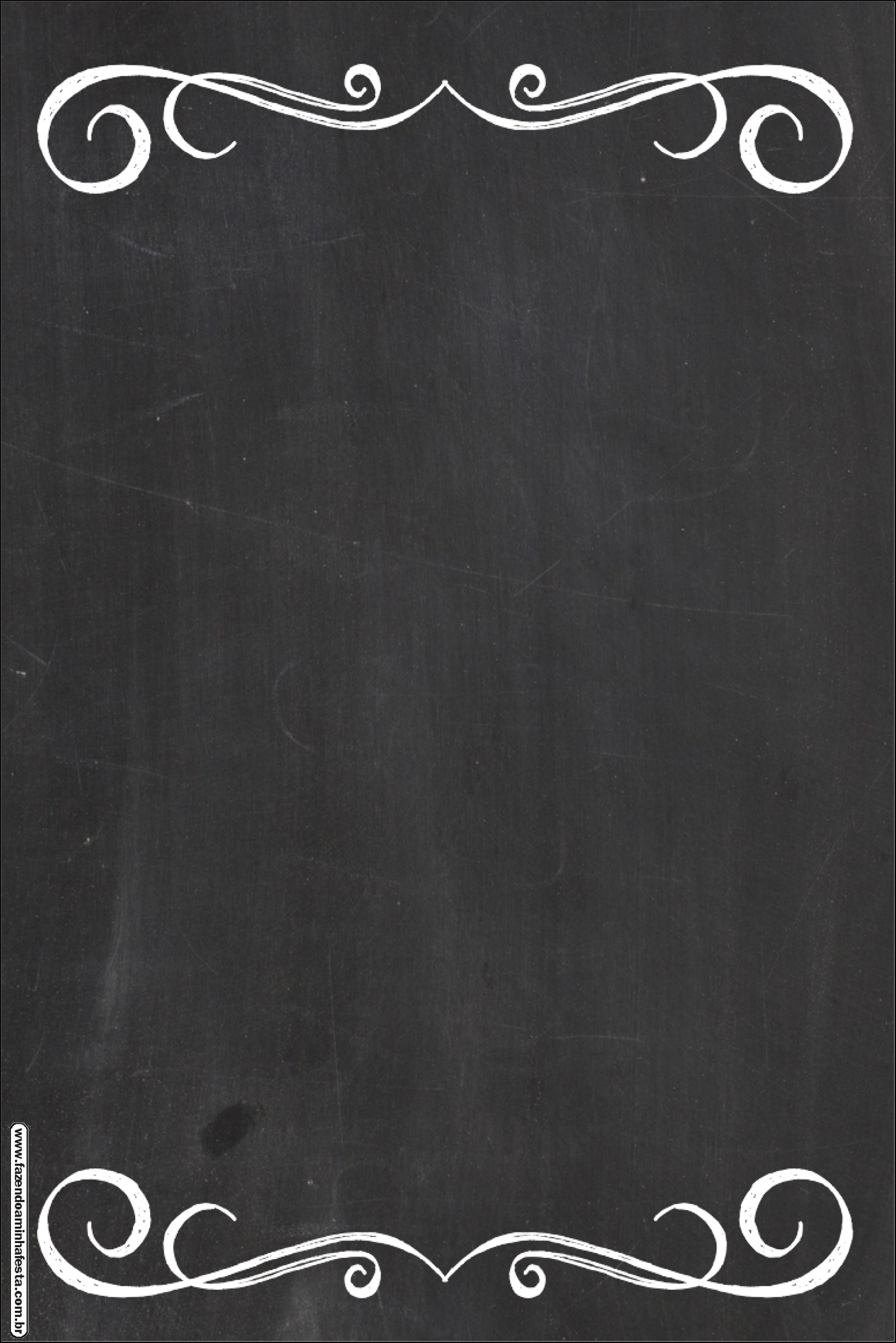 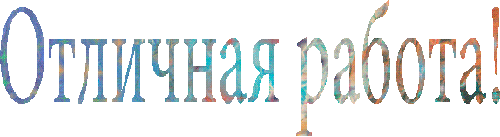 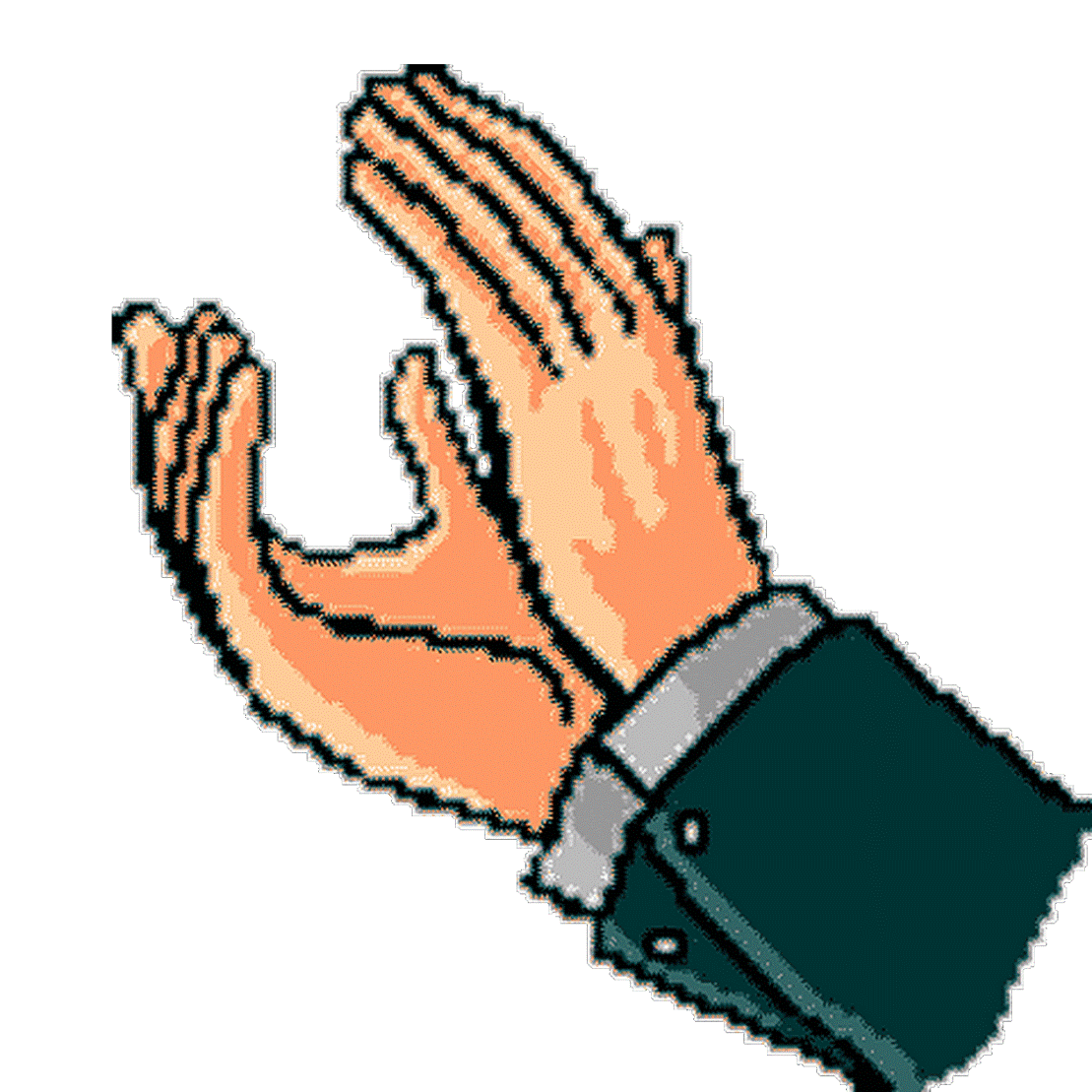 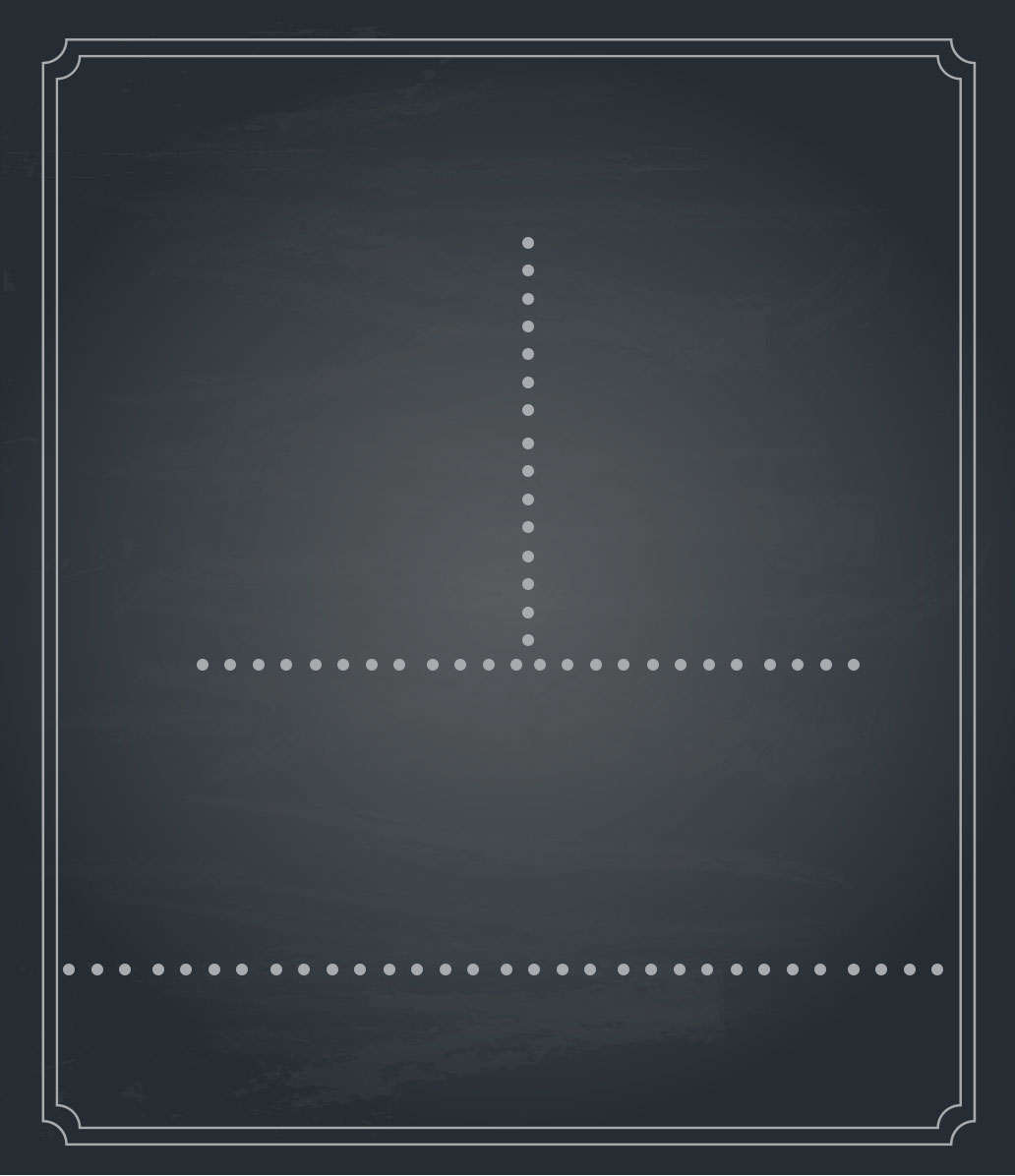 Определи род, падеж и вопрос имени прилагательного. Заполни пропуски
МУЖСКОЙ
ЖЕНСКИЙ
СРЕДНИЙ
КАКАЯ?
КАКОЕ?
КАКОМ?
КАКОЙ?
КАКОГО?
КАКИЕ?
КАКУЮ?
КАКИМ?
КАКИХ?
КАКОМУ?
КАКИМИ?
И
Р
Д
В
Т
П